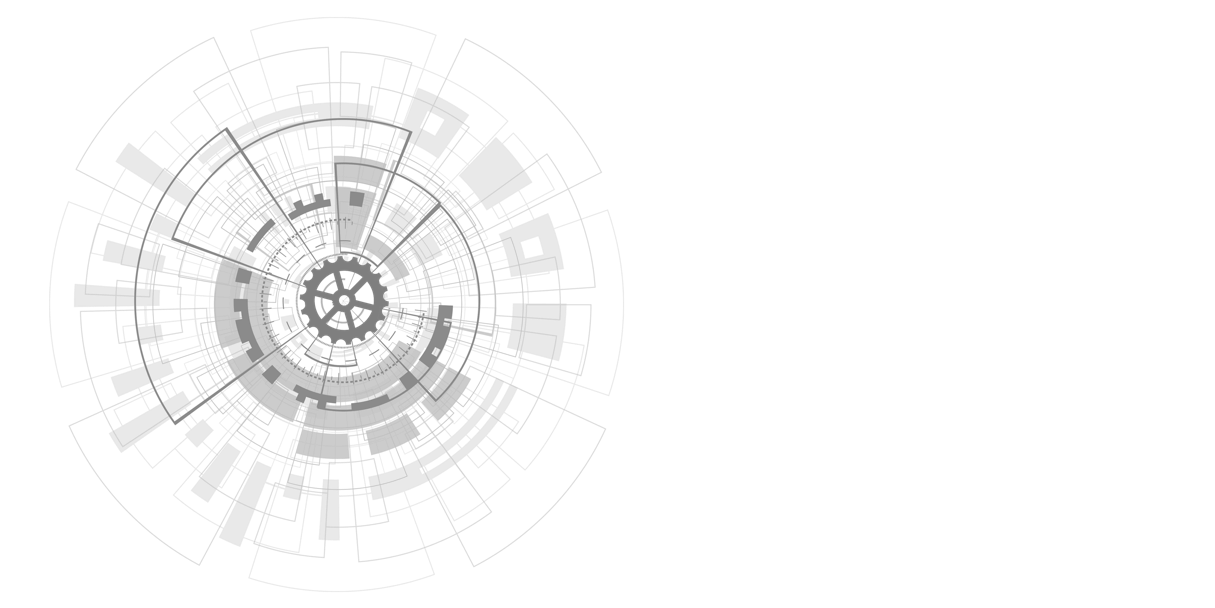 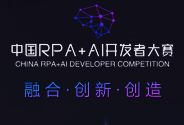 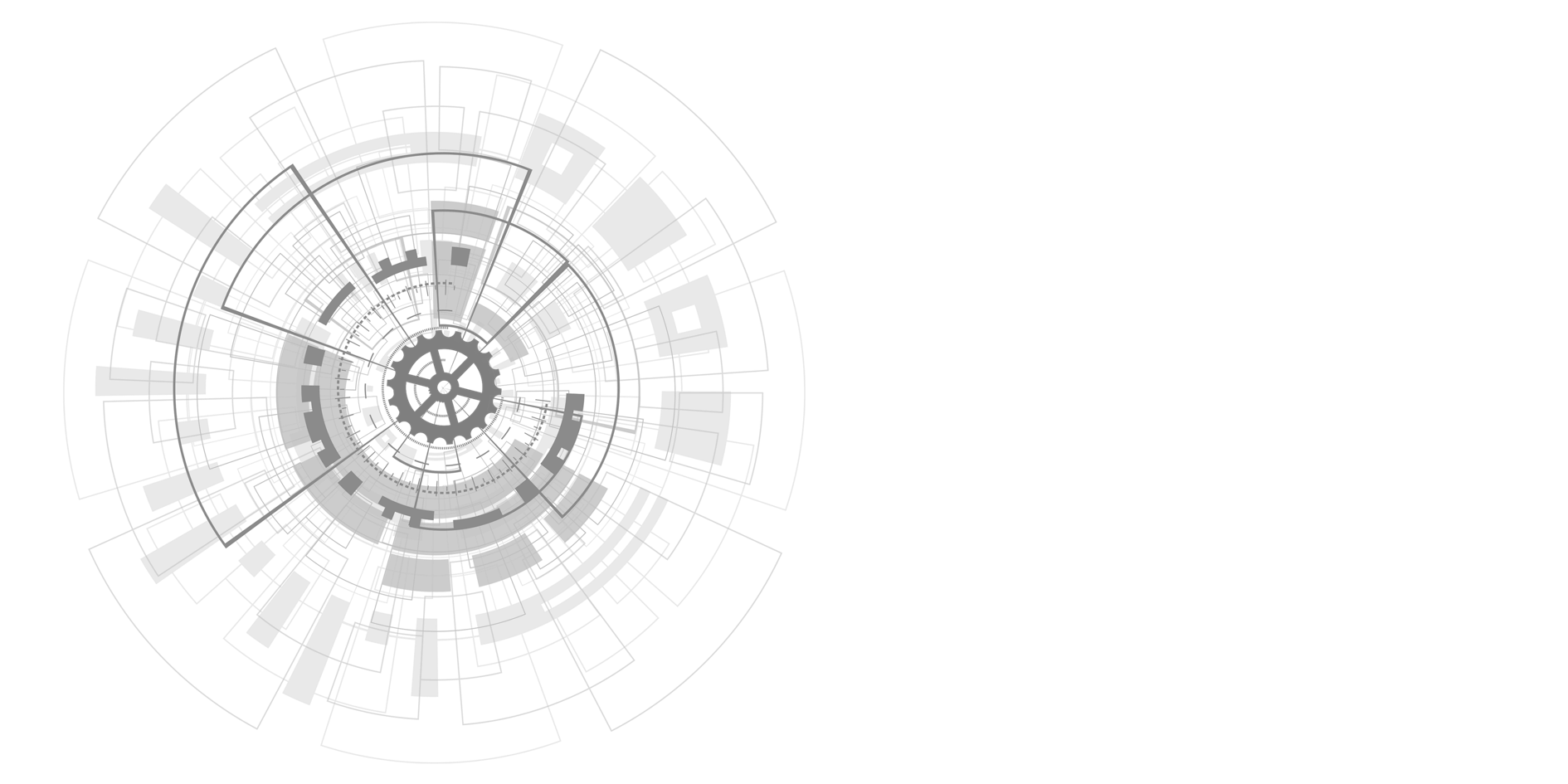 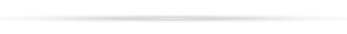 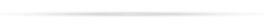 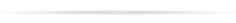 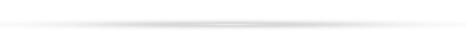 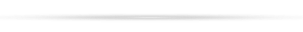 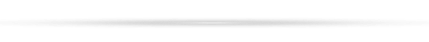 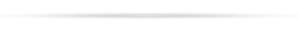 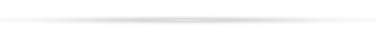 中国RPA+AI开发者大赛
CHINA  RPA+AI  DEVELOPER  CHALLENGE
融合 · 创新 ·  创造
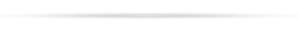 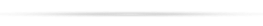 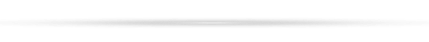 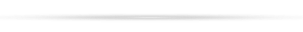 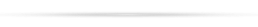 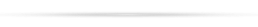 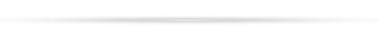 企业税务申报机器人
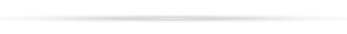 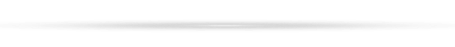 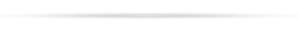 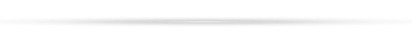 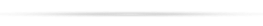 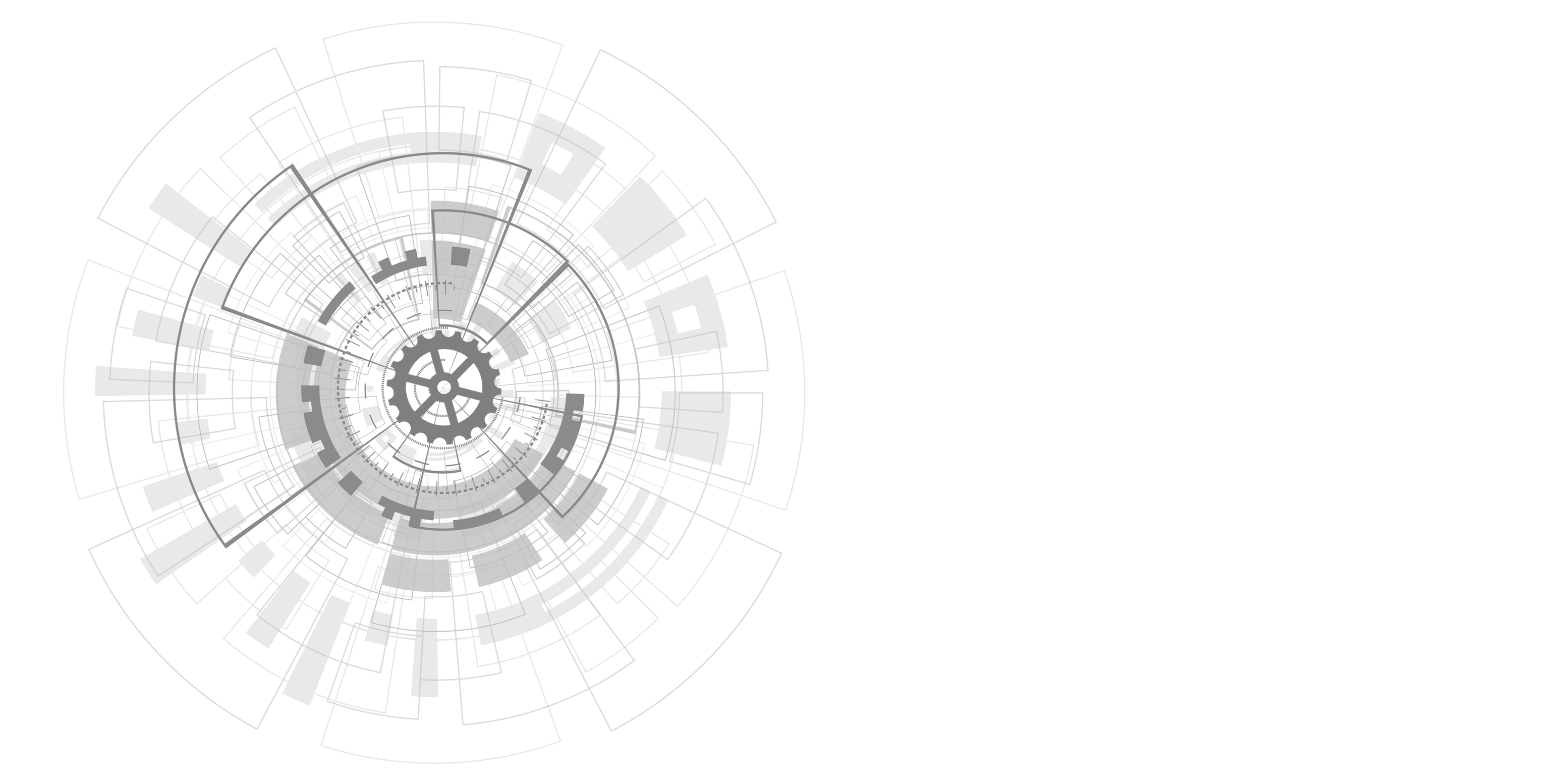 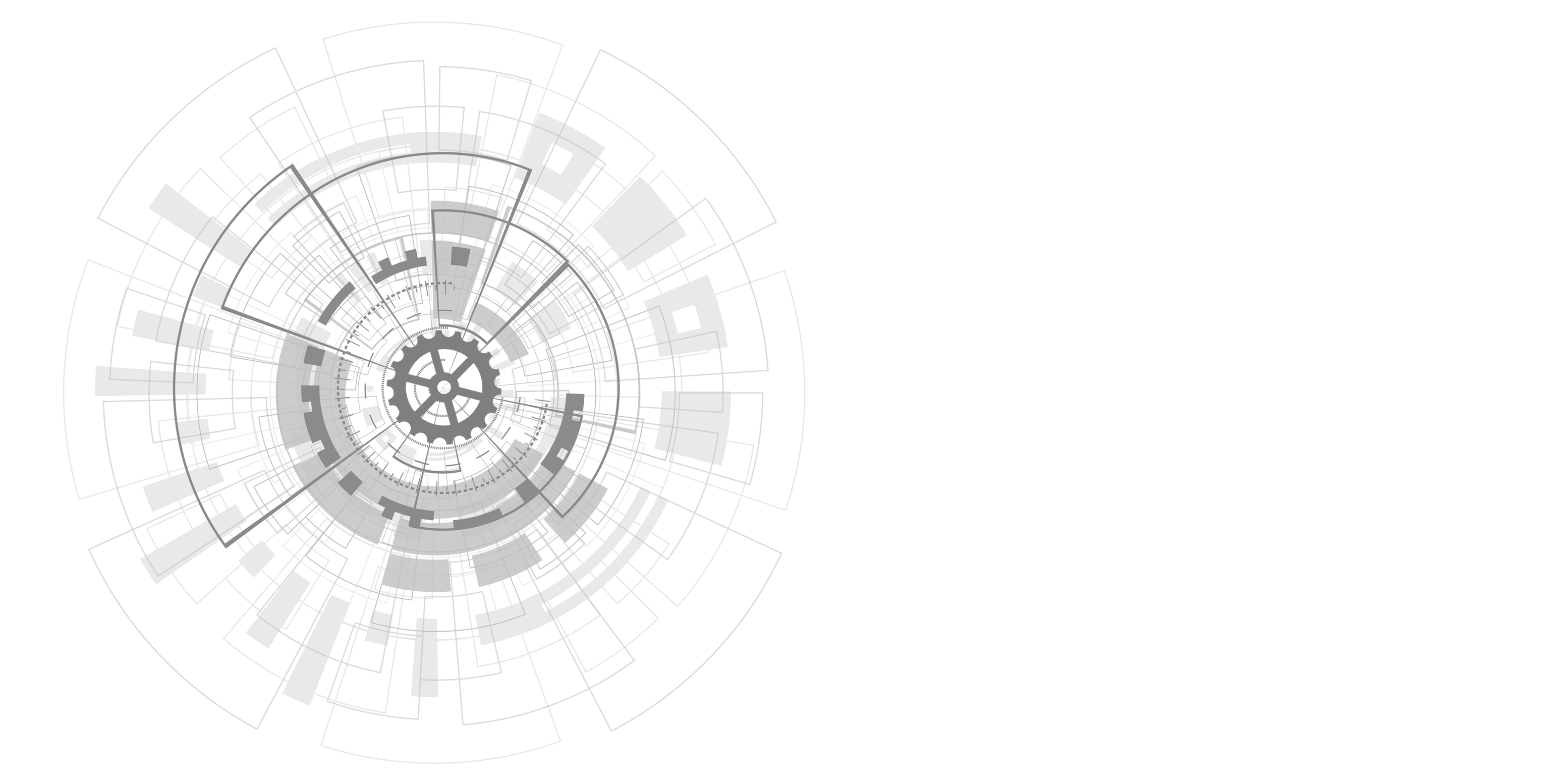 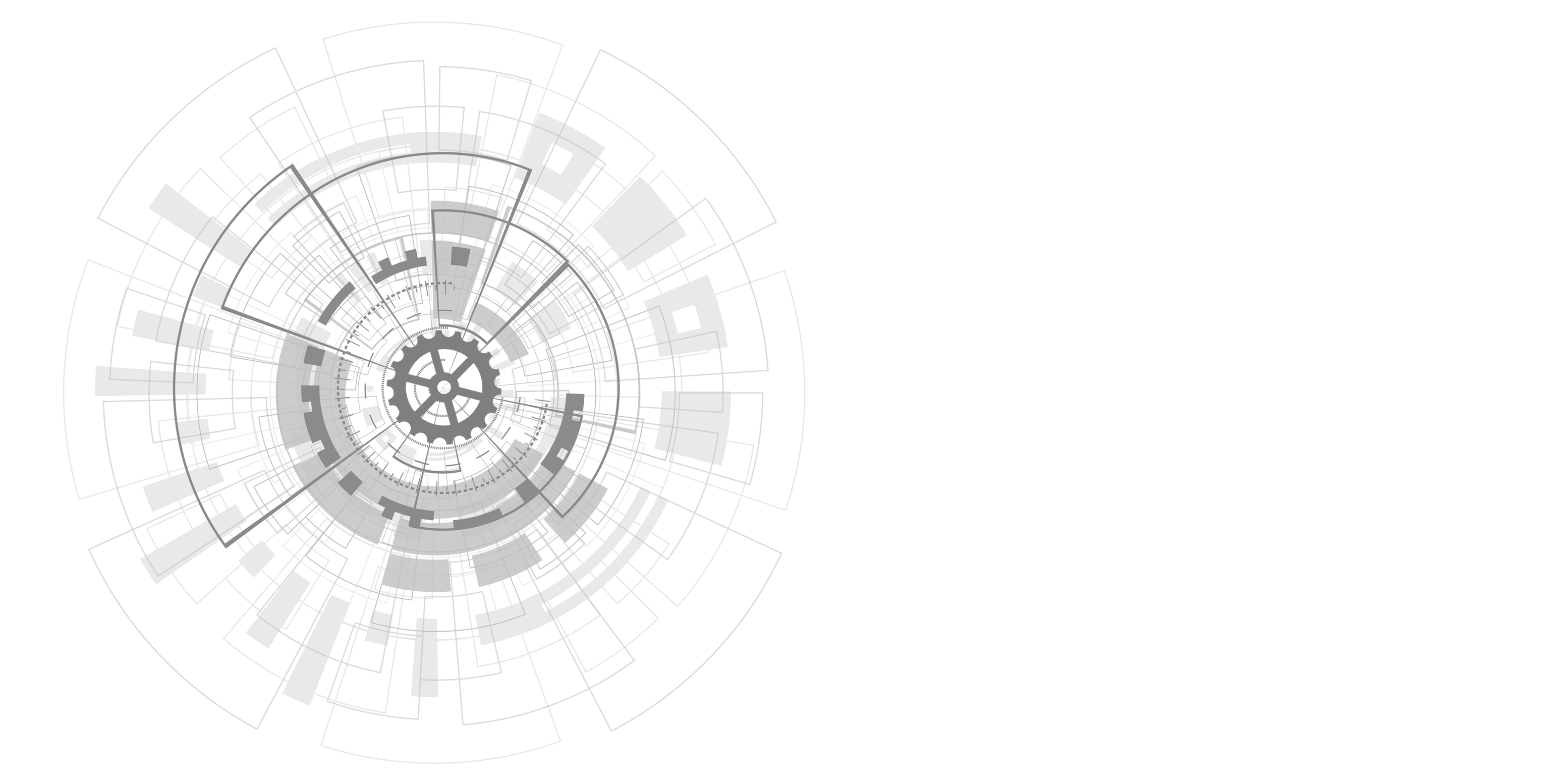 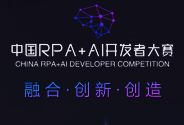 作品信息 App Information
参赛作品 Entries：税务申报机器人Tax Declaration Robot
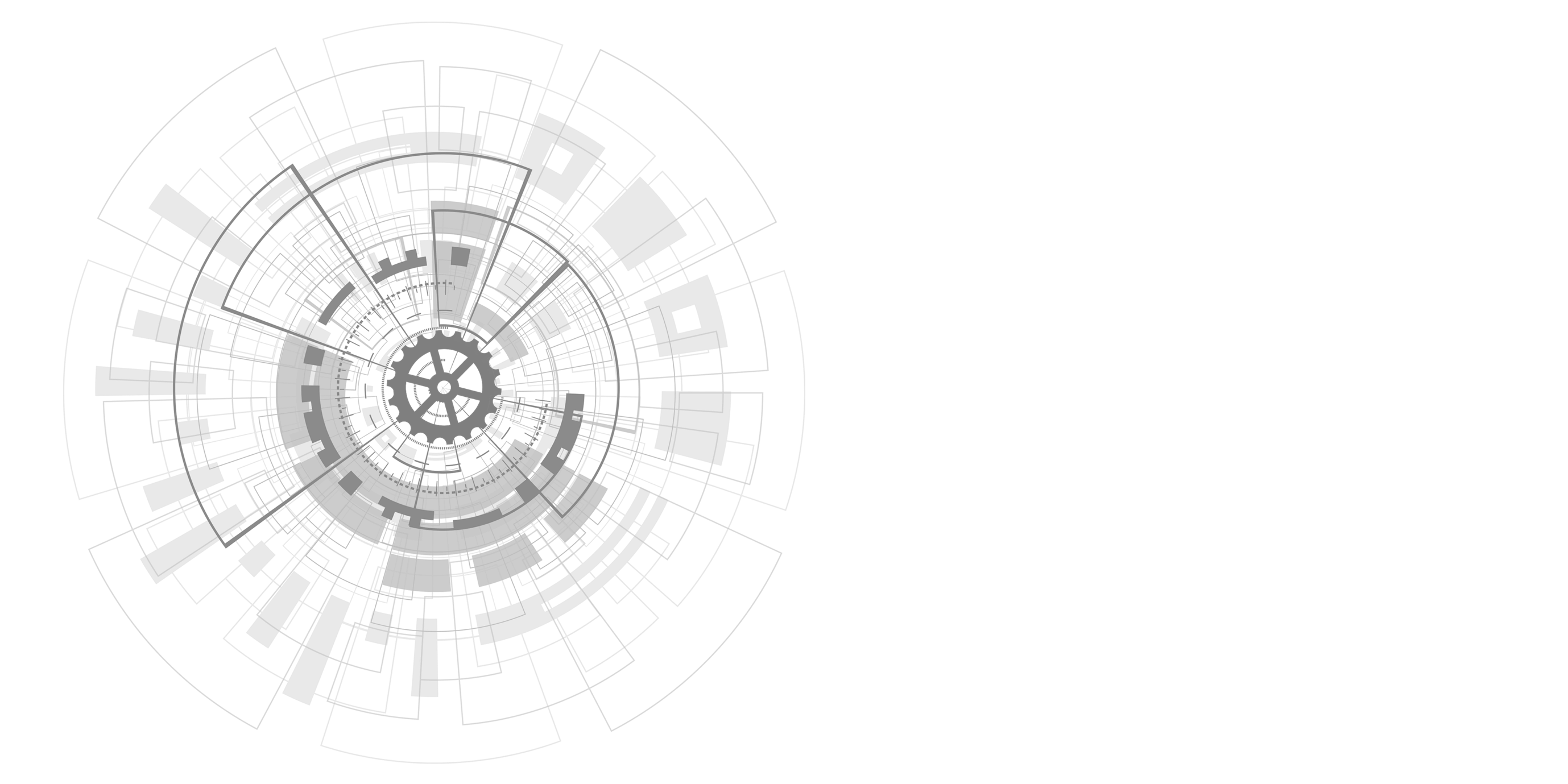 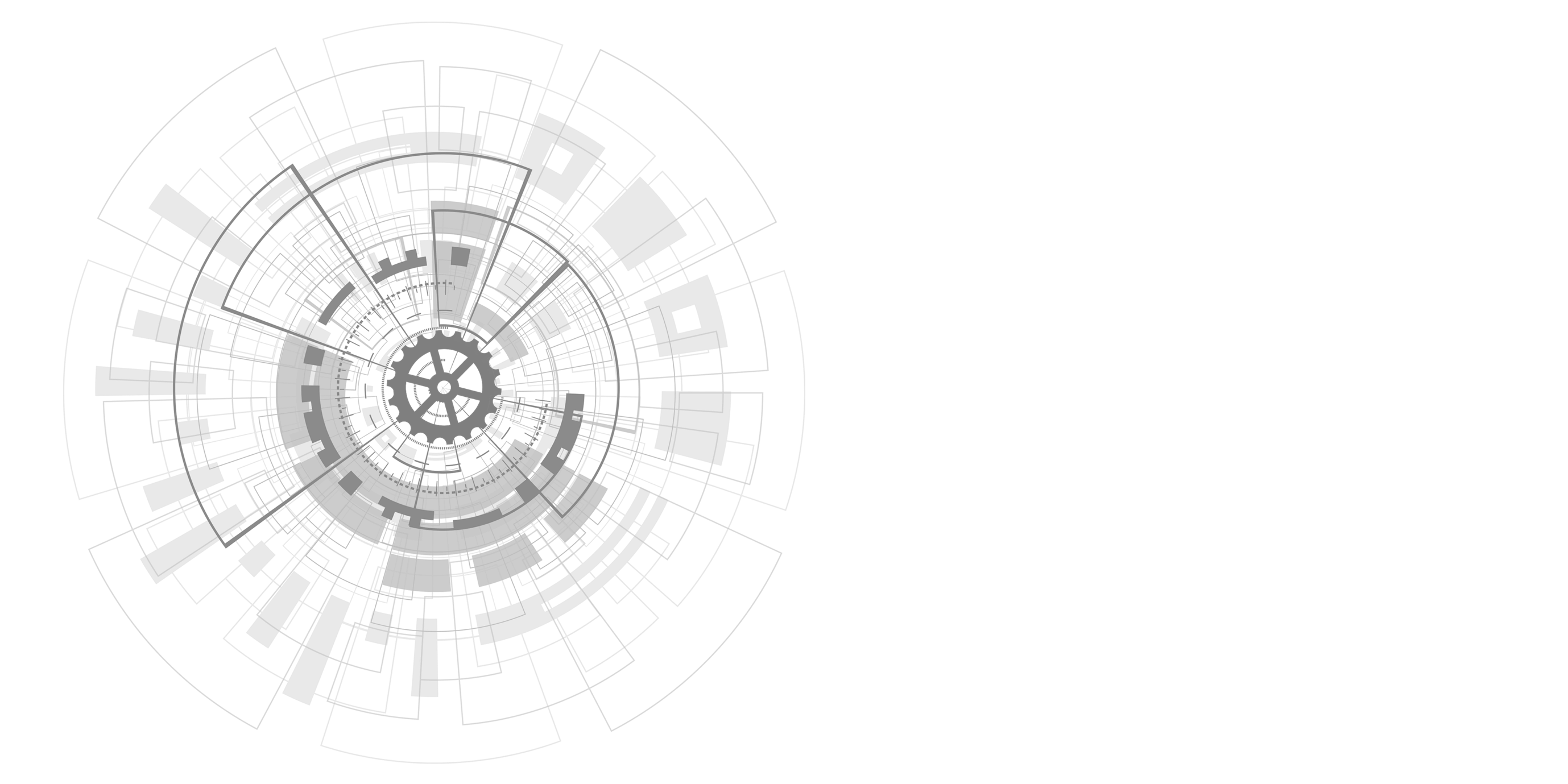 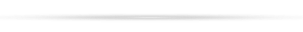 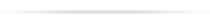 队伍名称 Team Name：实力607
队伍成员 Team Member：谭晓琪、刘 曲、林院花、陆建莹、韦巧琴、石杰群
队伍口号 Team Slogan：实力天团，实至名归
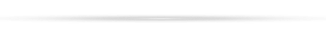 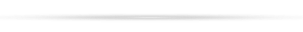 所在单位和部门/专业 Enterprise：桂林理工大学  会计学
作品应用场景：各省市税务局
作品应用项目：税务申报及缴费
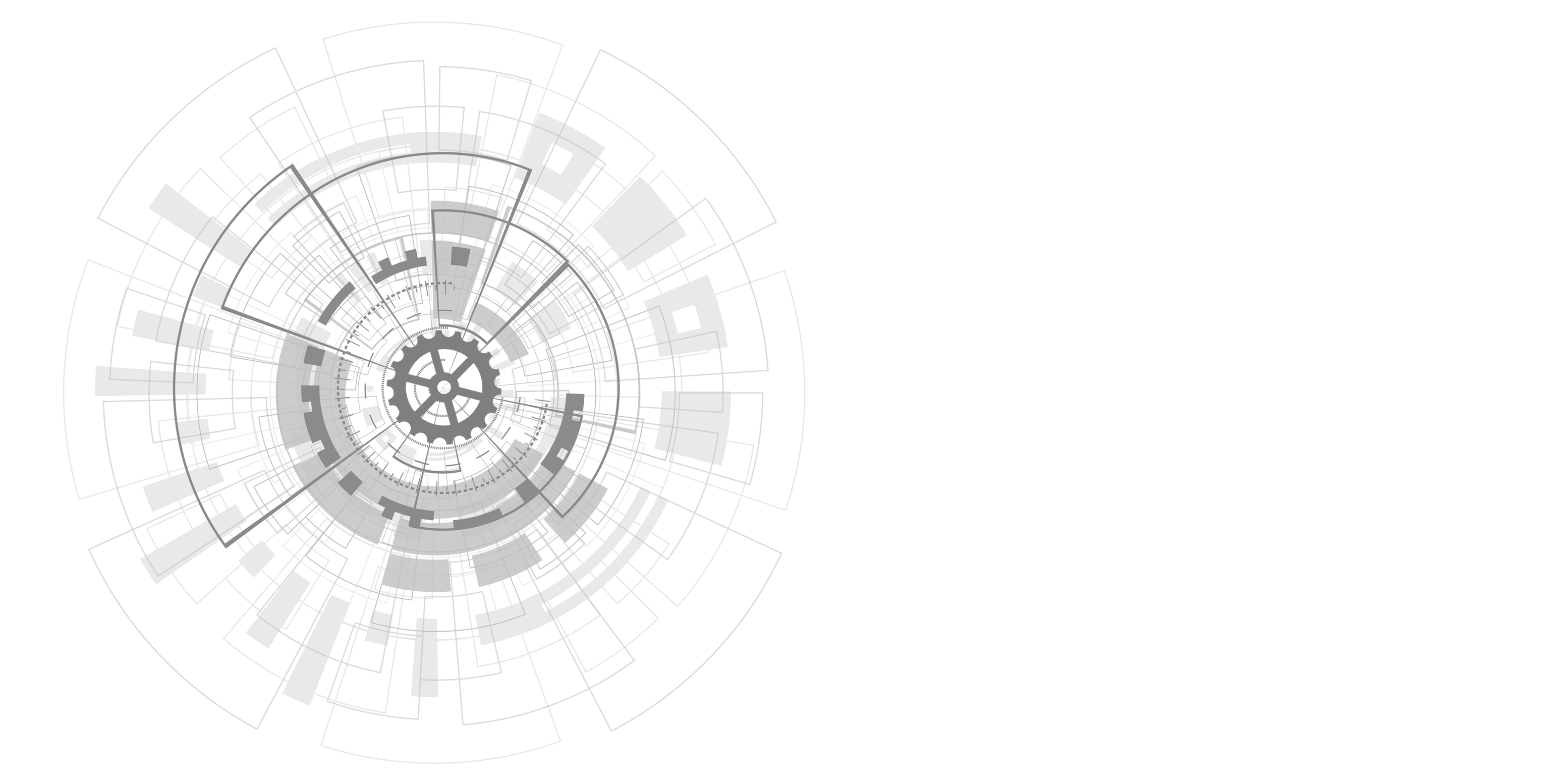 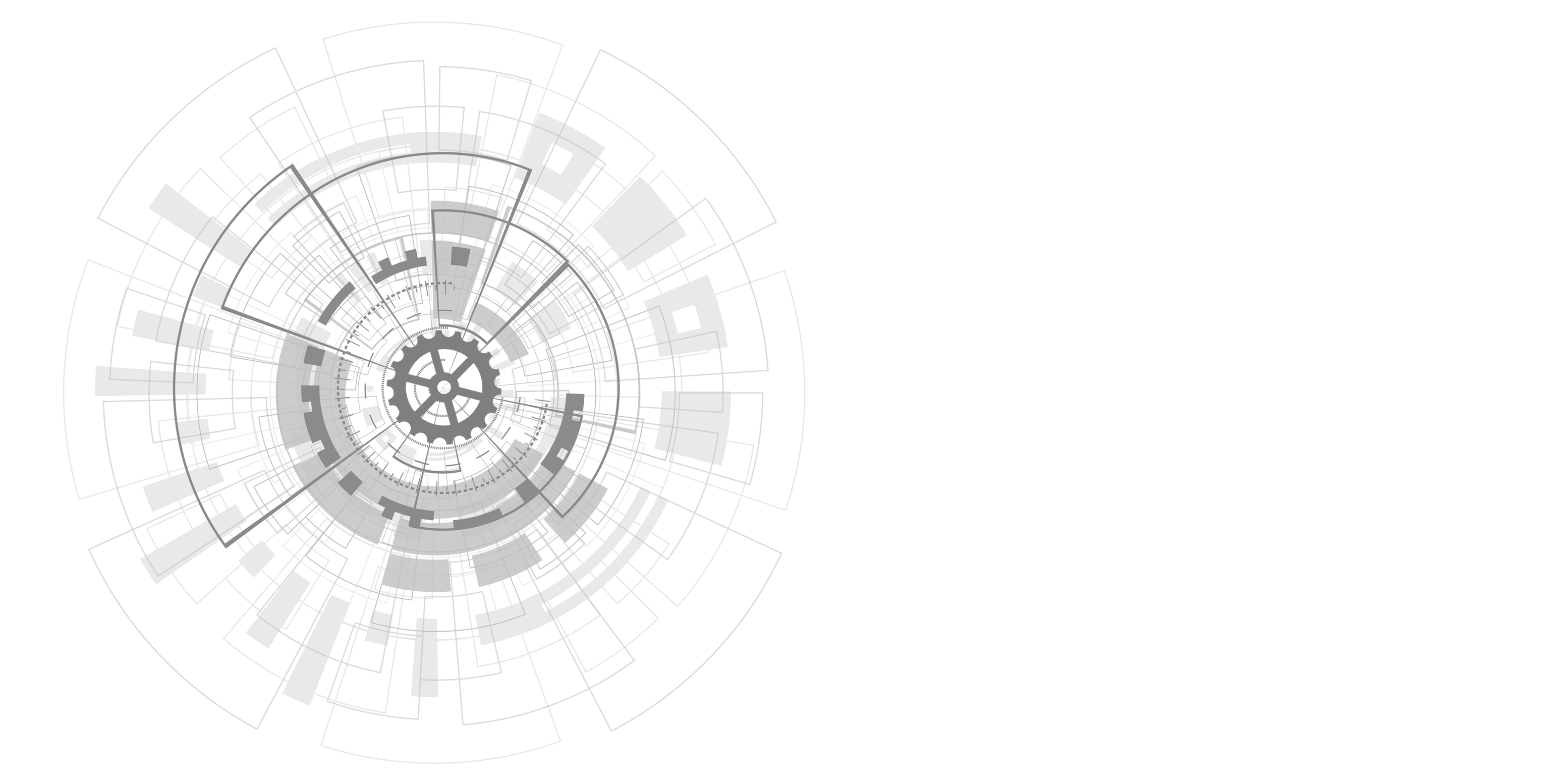 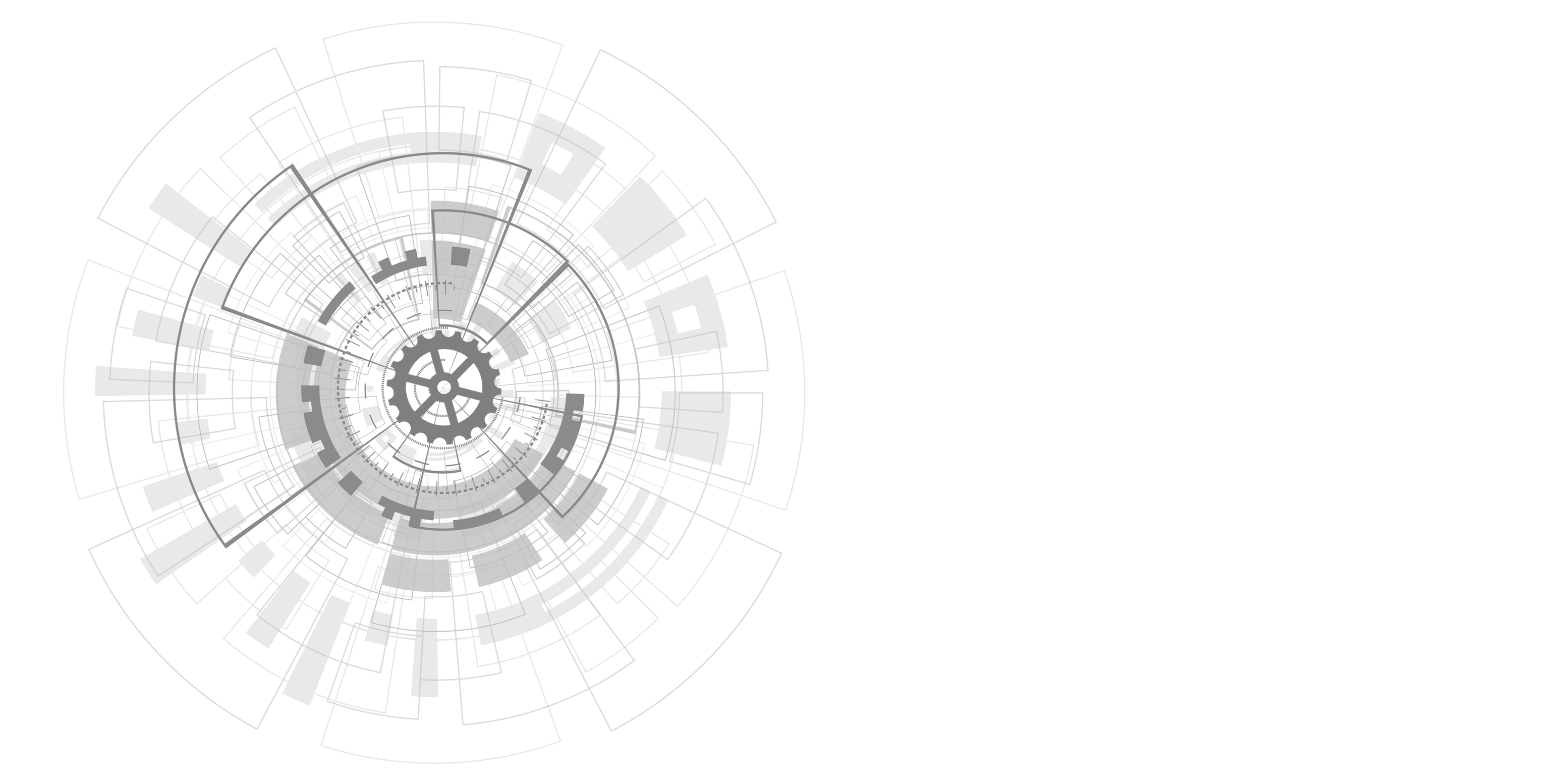 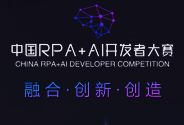 一、需求分析&背景介绍
进入税务申报系统
进入纳税网页
点击税务申报及缴纳
登录税务局税务申报系统点击我要办税
随着经济的发展，无论是大中型企业抑或是小微型企业，业务均是与日俱增并相较以前更为复杂。可见，对于会计人员而言，各项税额申报也日益增加。当然，也随着科学技术的发展，企业缴纳各项税额已不再需要到税务局人工缴纳。基于此，与时俱进开发出自动报税的财务机器人可见具有较大的实用性，可大大缩减工作时间，提高工作效率。
       税务局全面进行信息化升级时，发现系统中的许多事只是换了种流程，并没有全面实行信息化，更改系统成本又难以控制，维护时间也无法确定，可以通过Uipath开发机器人完成最难解决的一部分
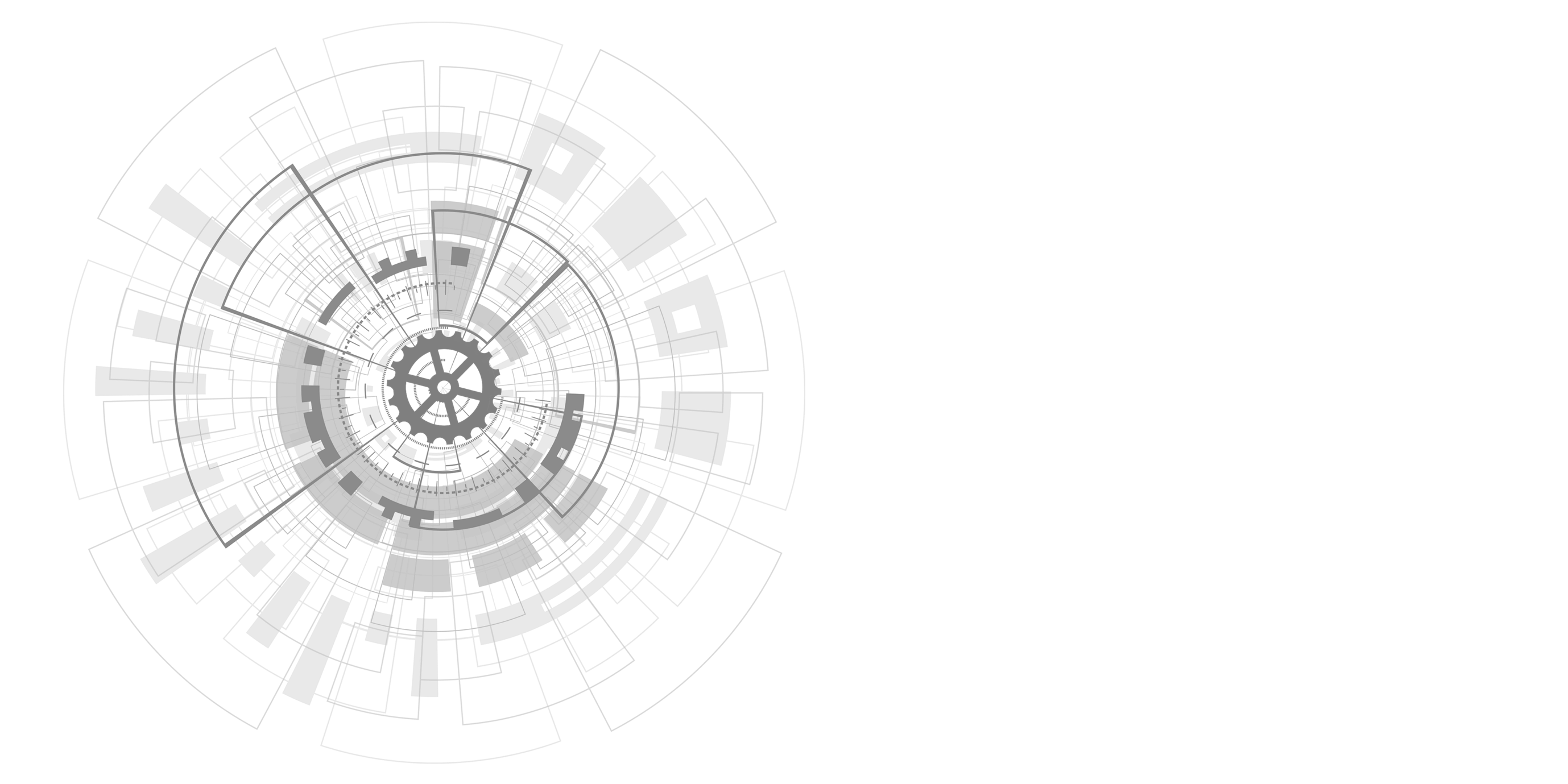 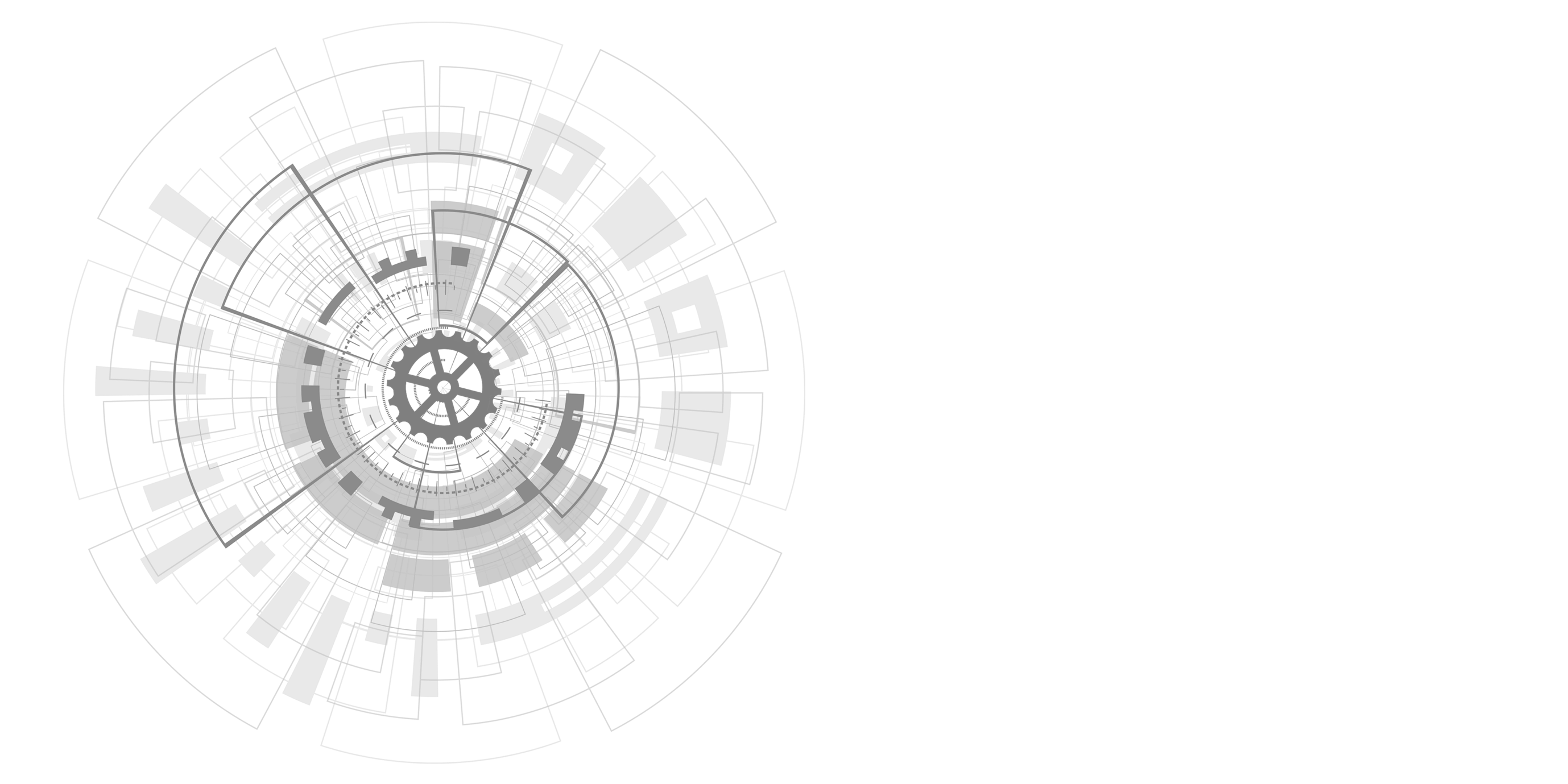 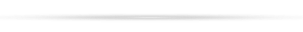 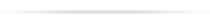 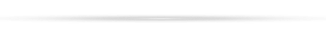 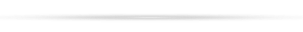 填写纳税企业信息，确认纳税
抓取数据
输入相关信息并确认纳税后，完成纳税
抓取相应的数据信息(社会信用代码、用户名、用户密码等)
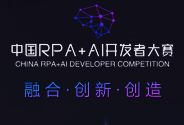 一、需求分析&背景介绍
税务申报痛点
效率低
要让纳税企业明白其所需缴纳的税务及其纳税流程
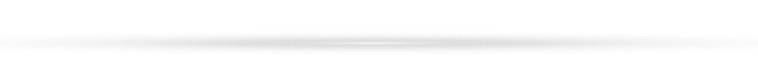 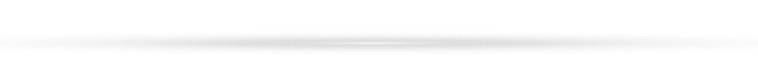 业务量大
时间成本高
平均每天都有几十家企业来完成税务申报，高峰期多达上百家企业
每天要花费很多时间在与纳税企业的交流沟通上
重复性高
多家企业缴纳的税务基本相同，面对不同的企业重复相同的操作
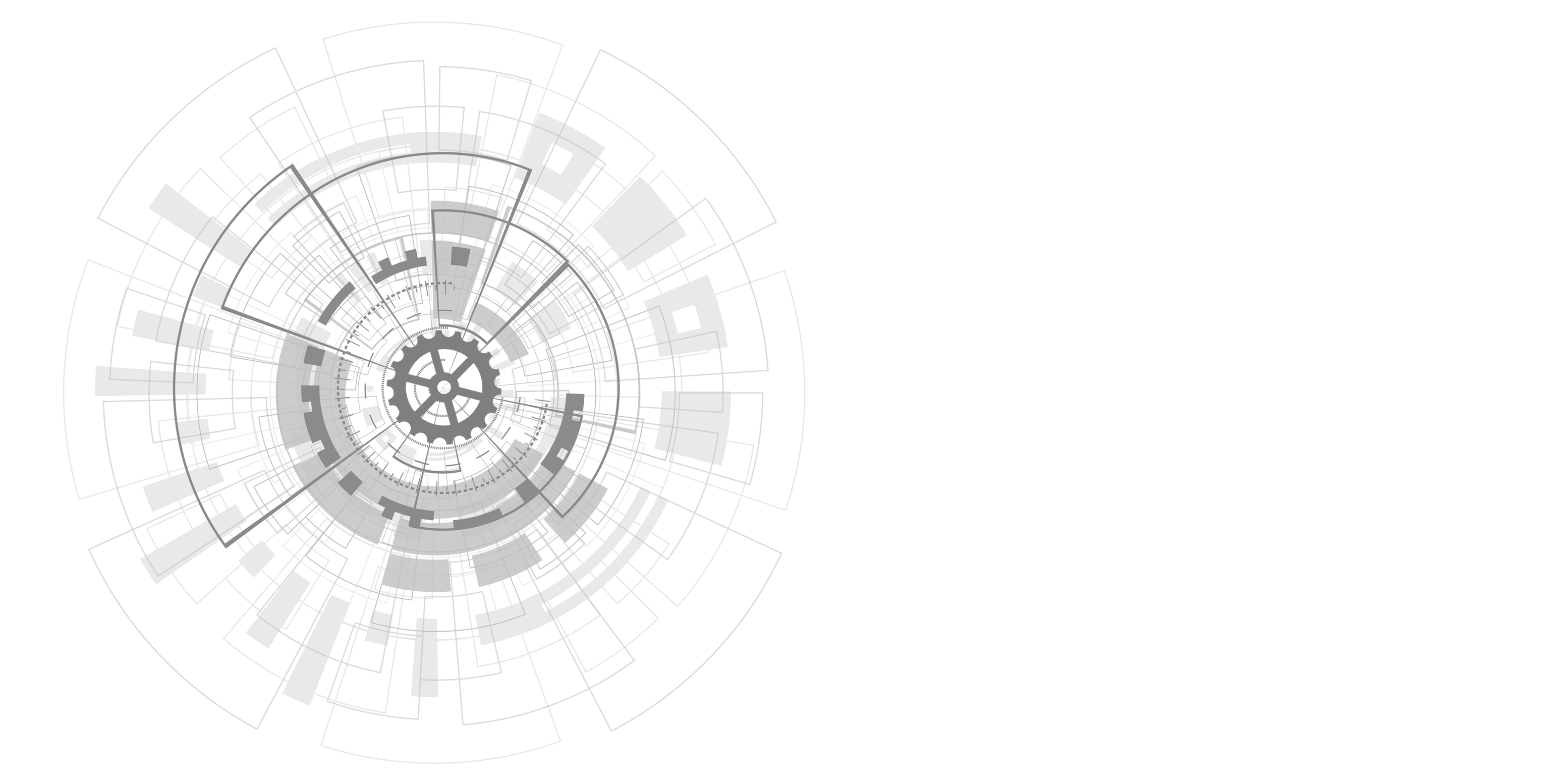 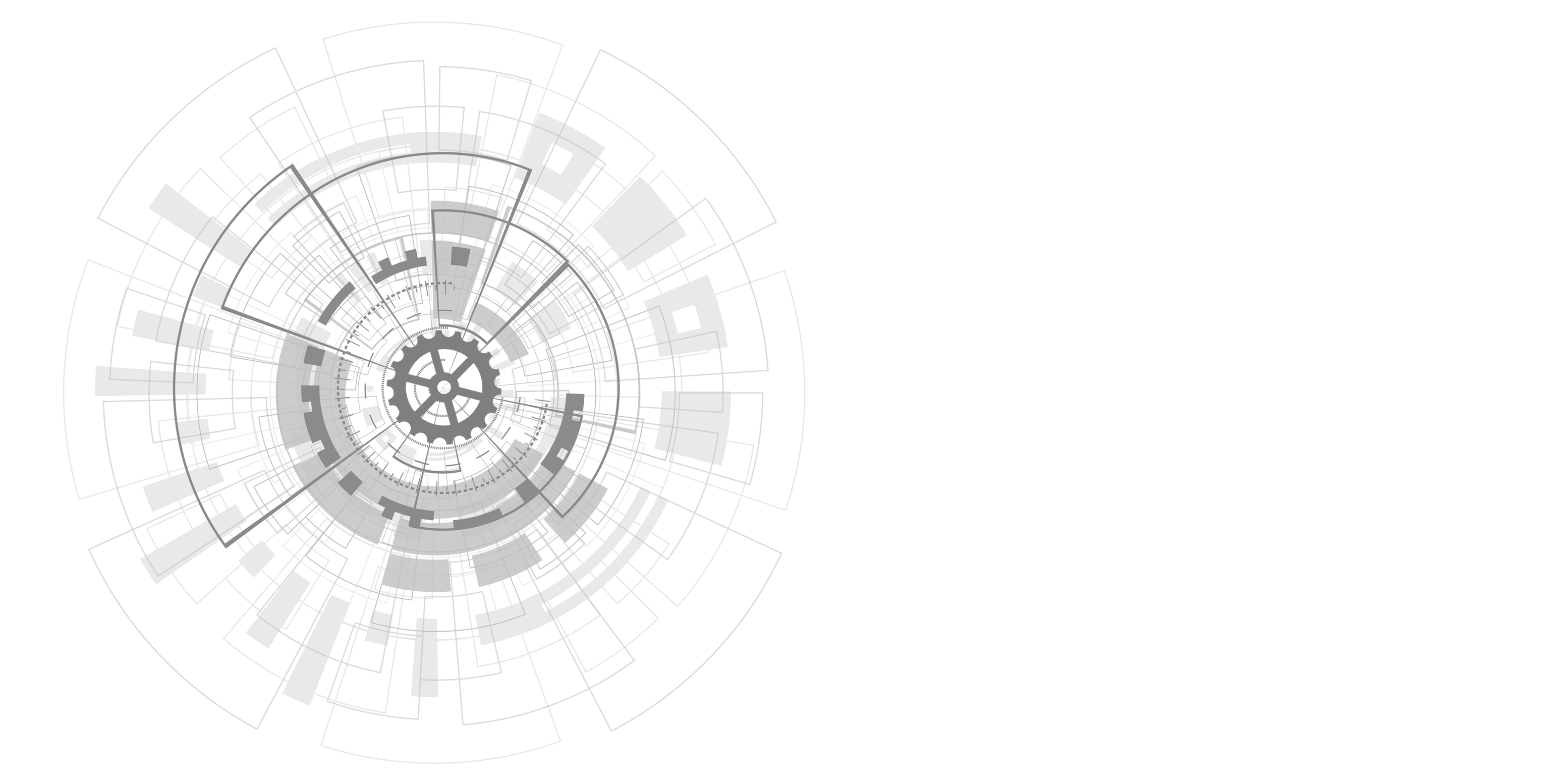 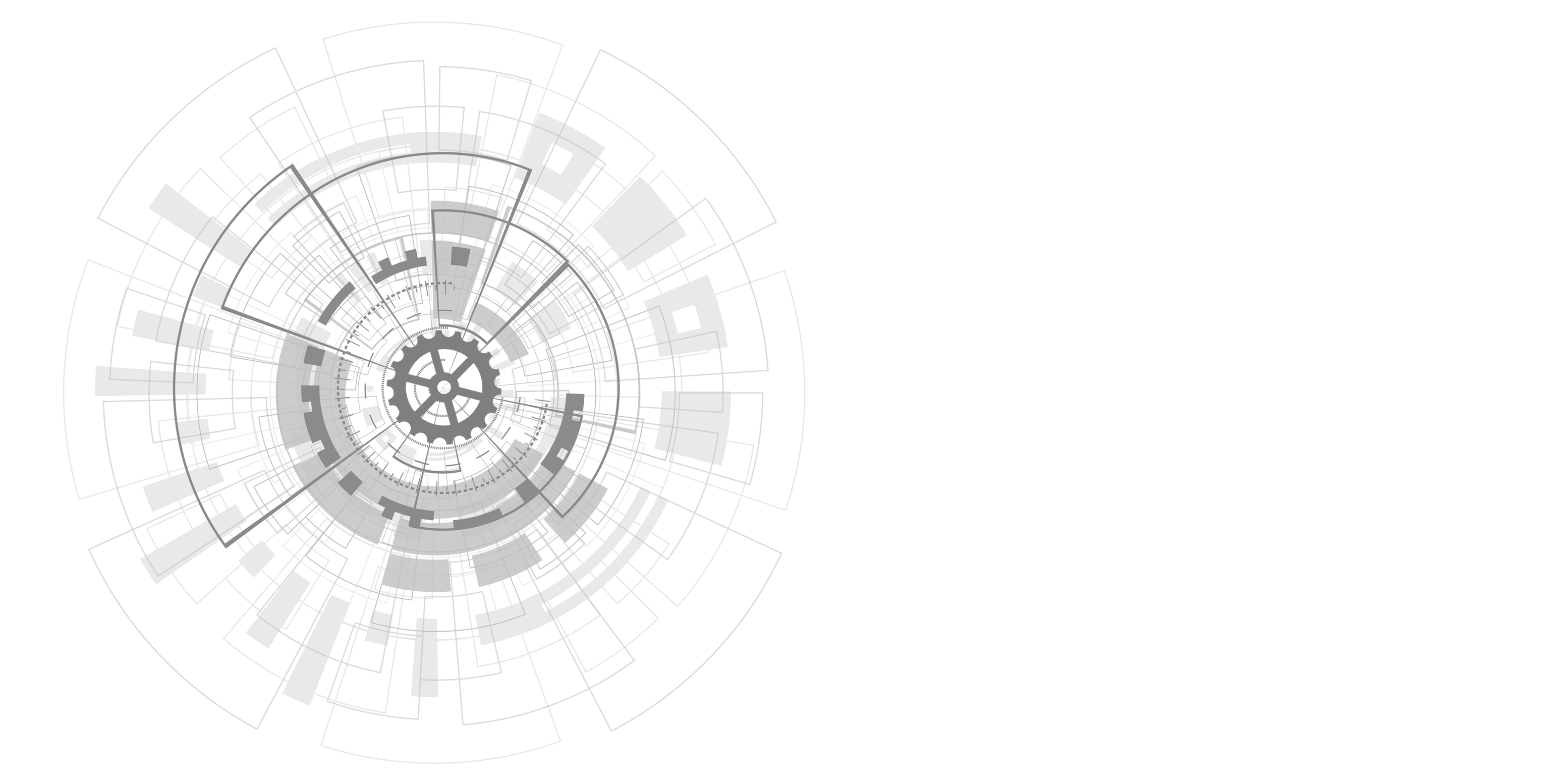 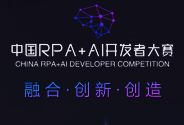 二、税务申报机器人
税务申报机器人分类
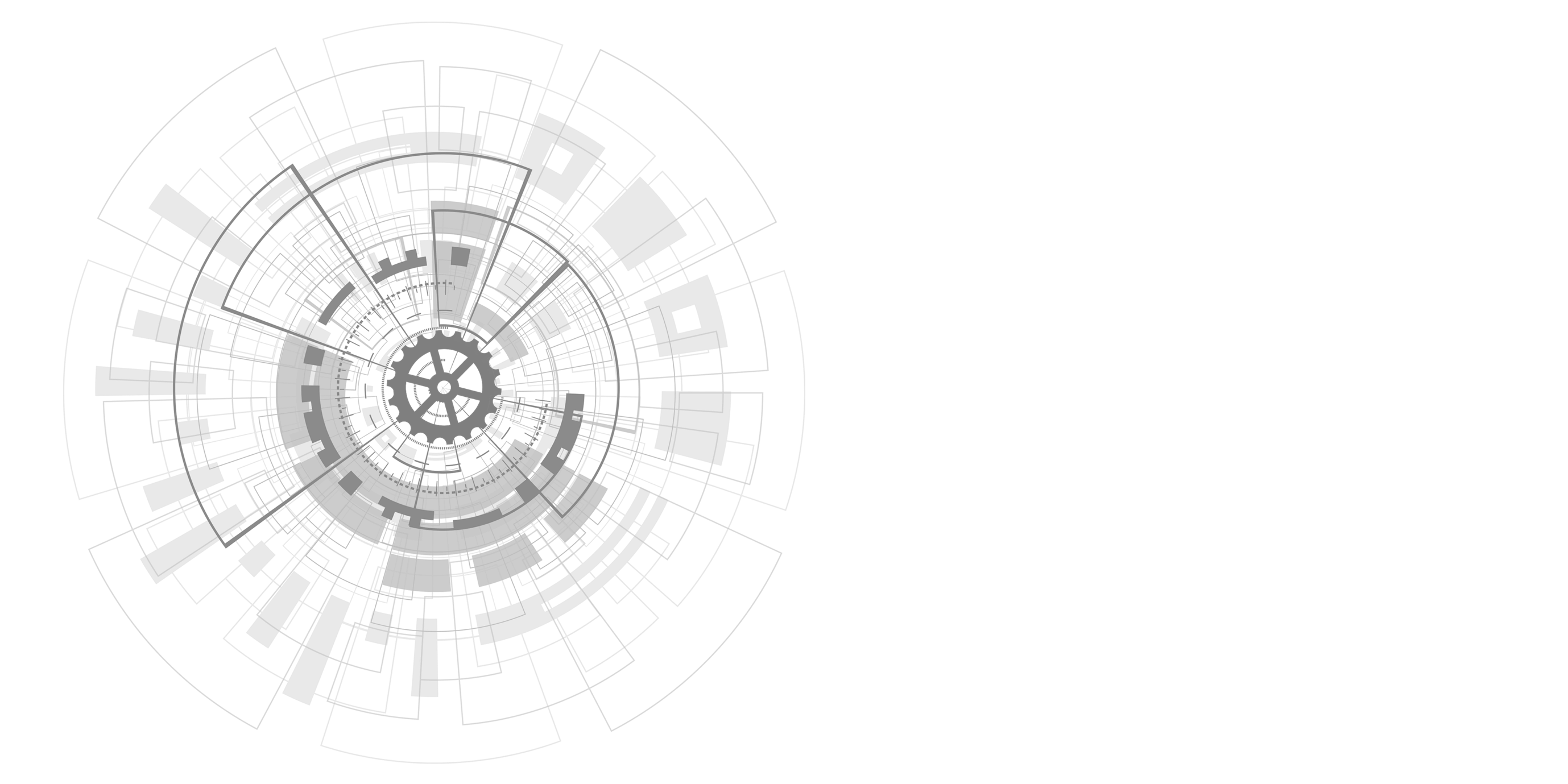 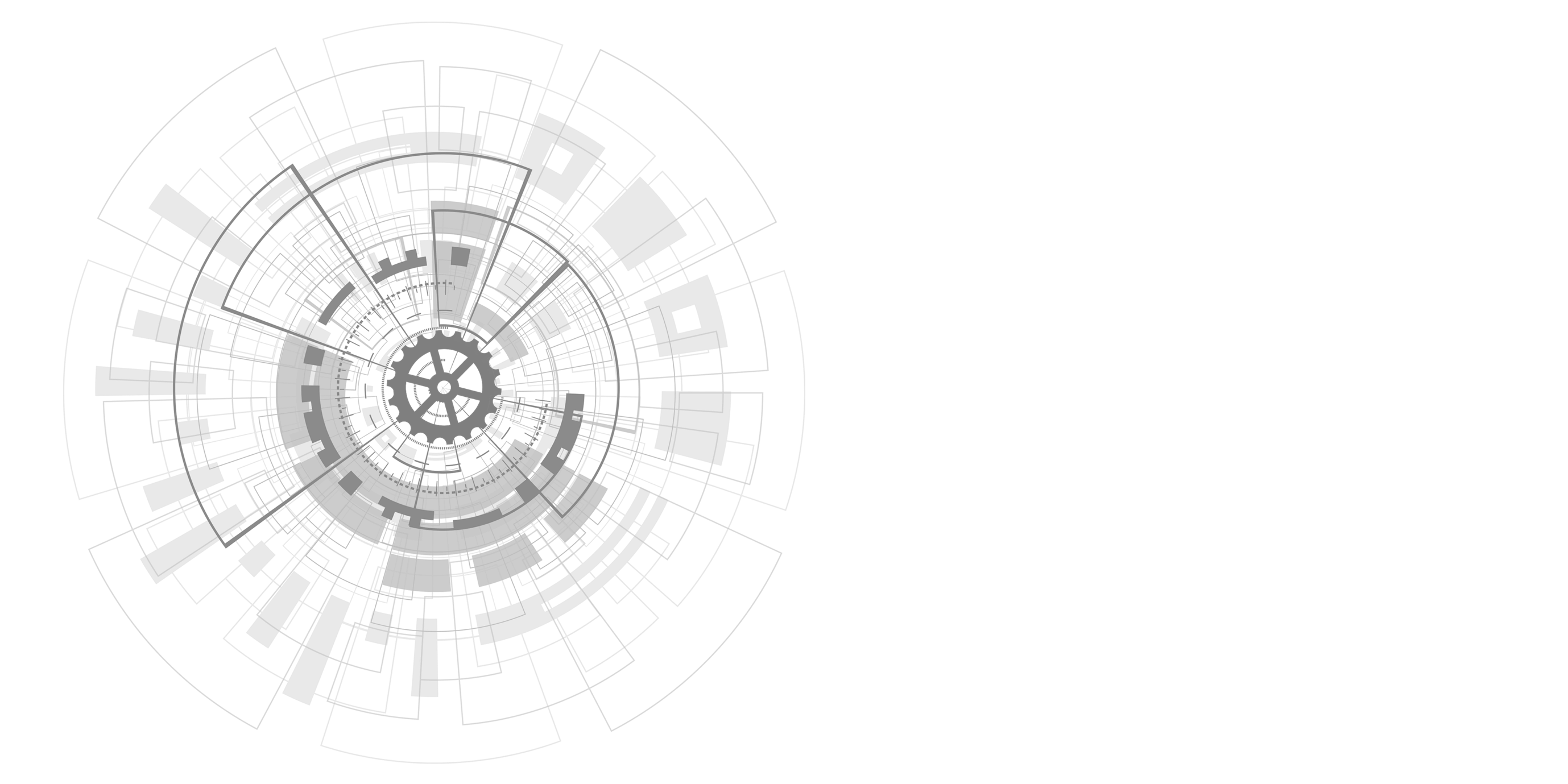 一、企业增值税申报机器人（单/多企业）
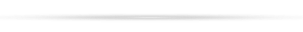 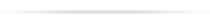 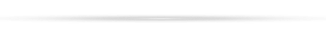 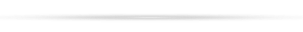 二、企业增值税附加申报机器人（单/多企业）
三、企业所得税申报机器人（单/多企业）
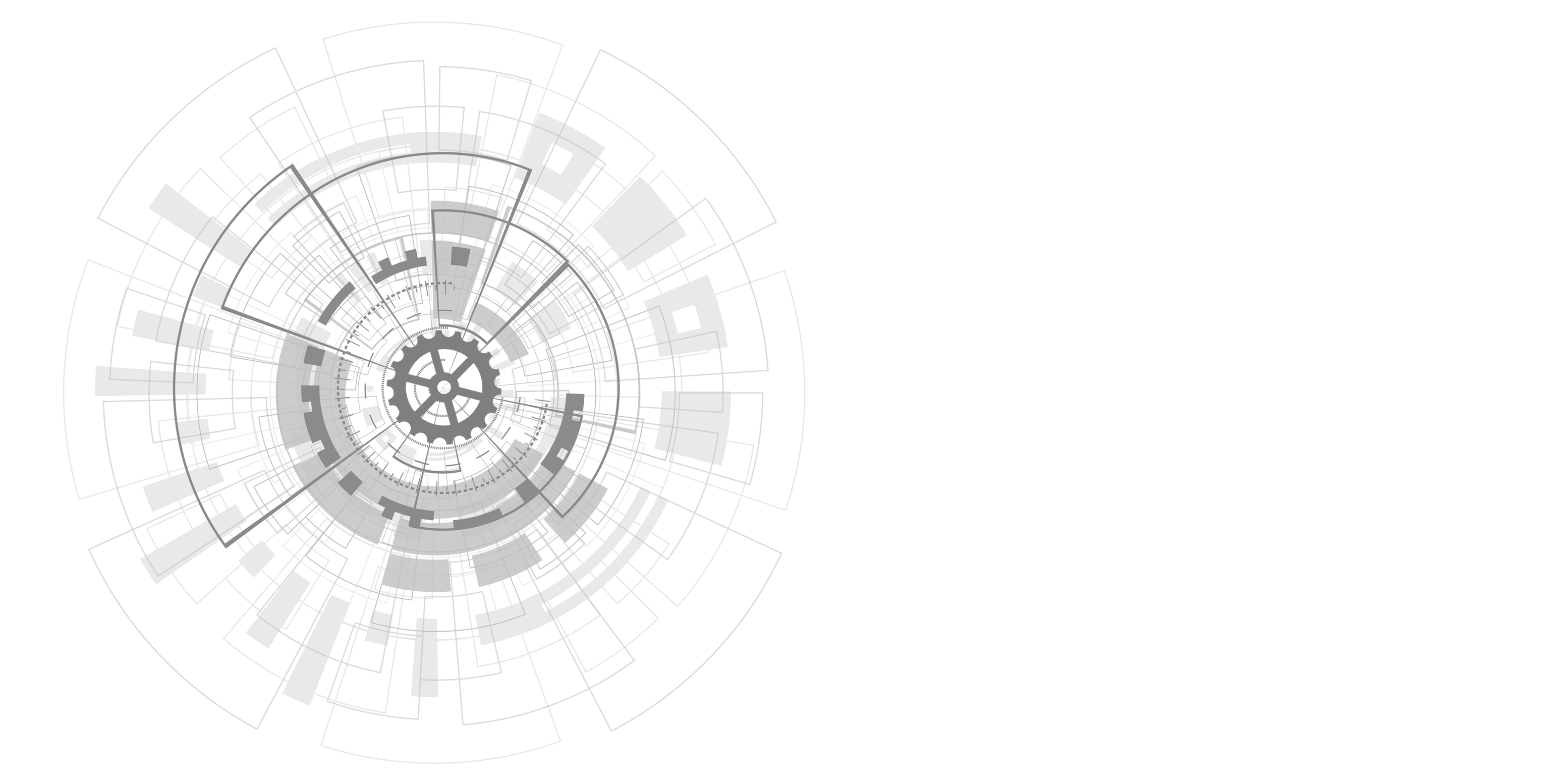 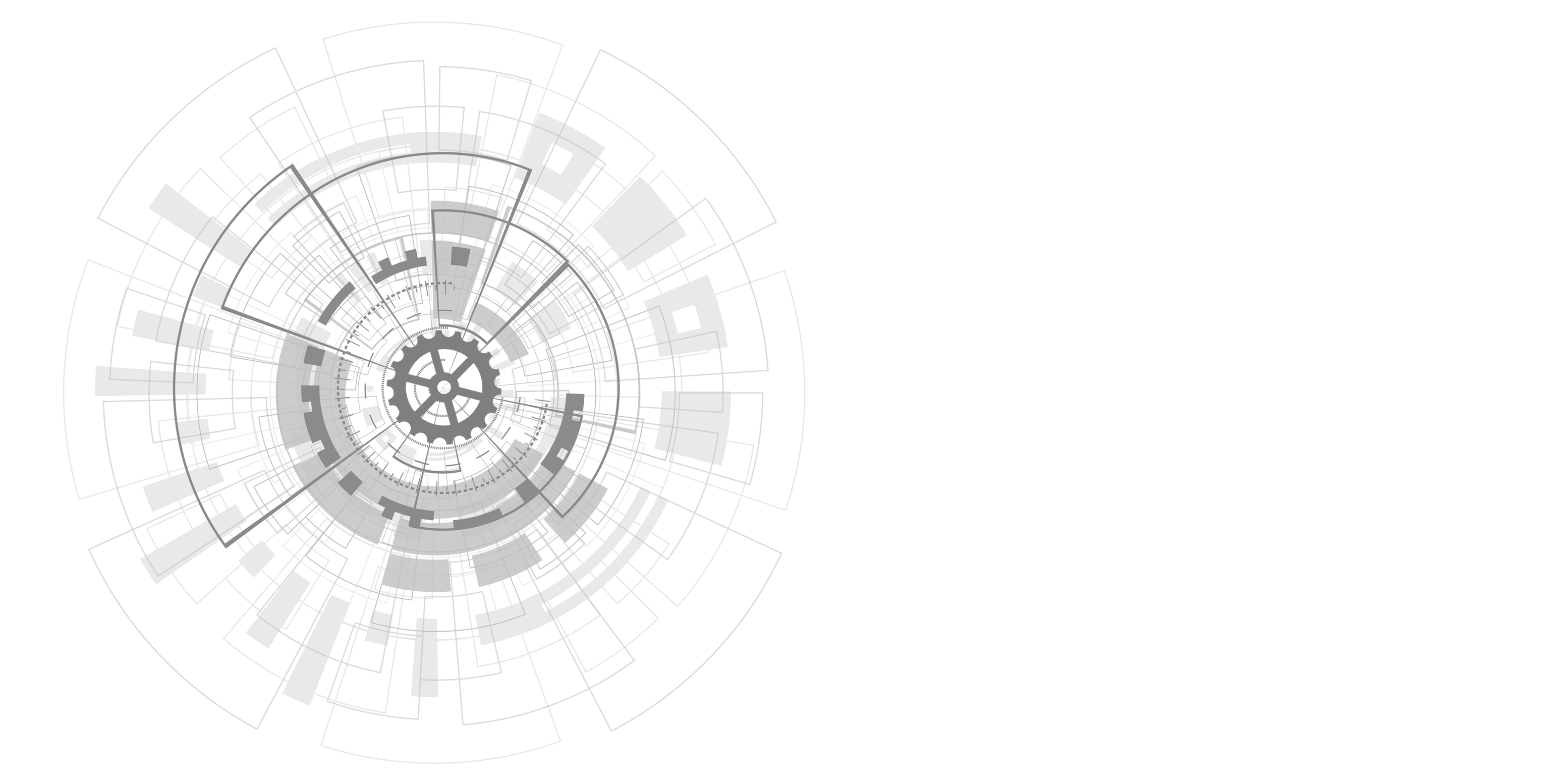 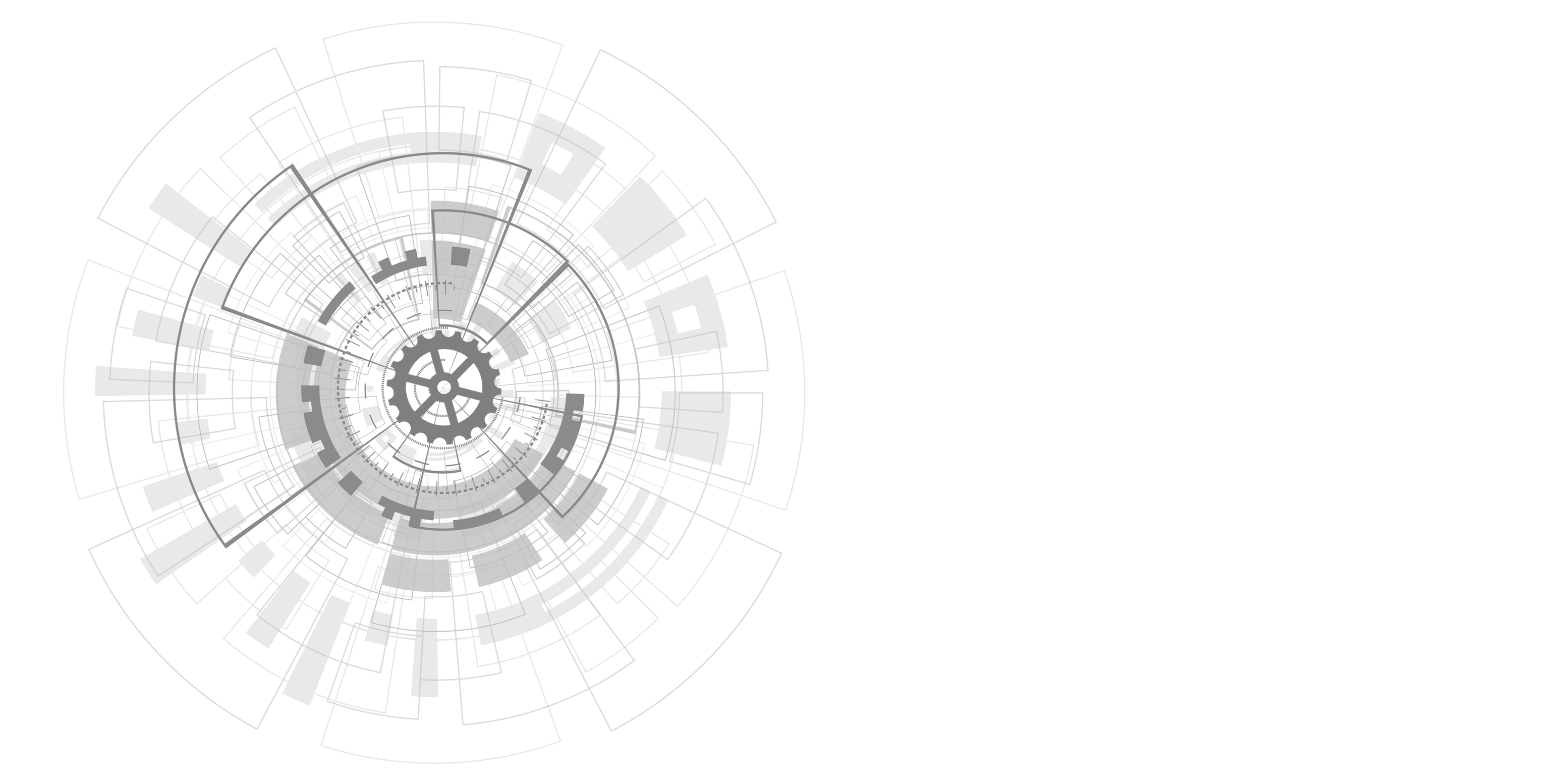 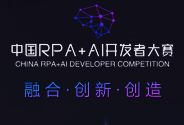 二、税务申报机器人：流程图（单企业）
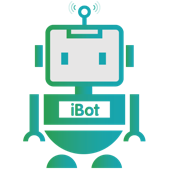 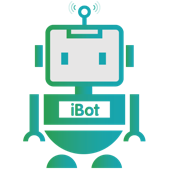 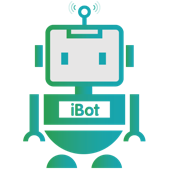 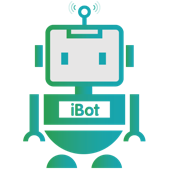 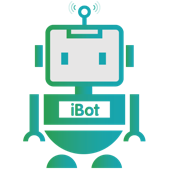 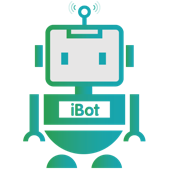 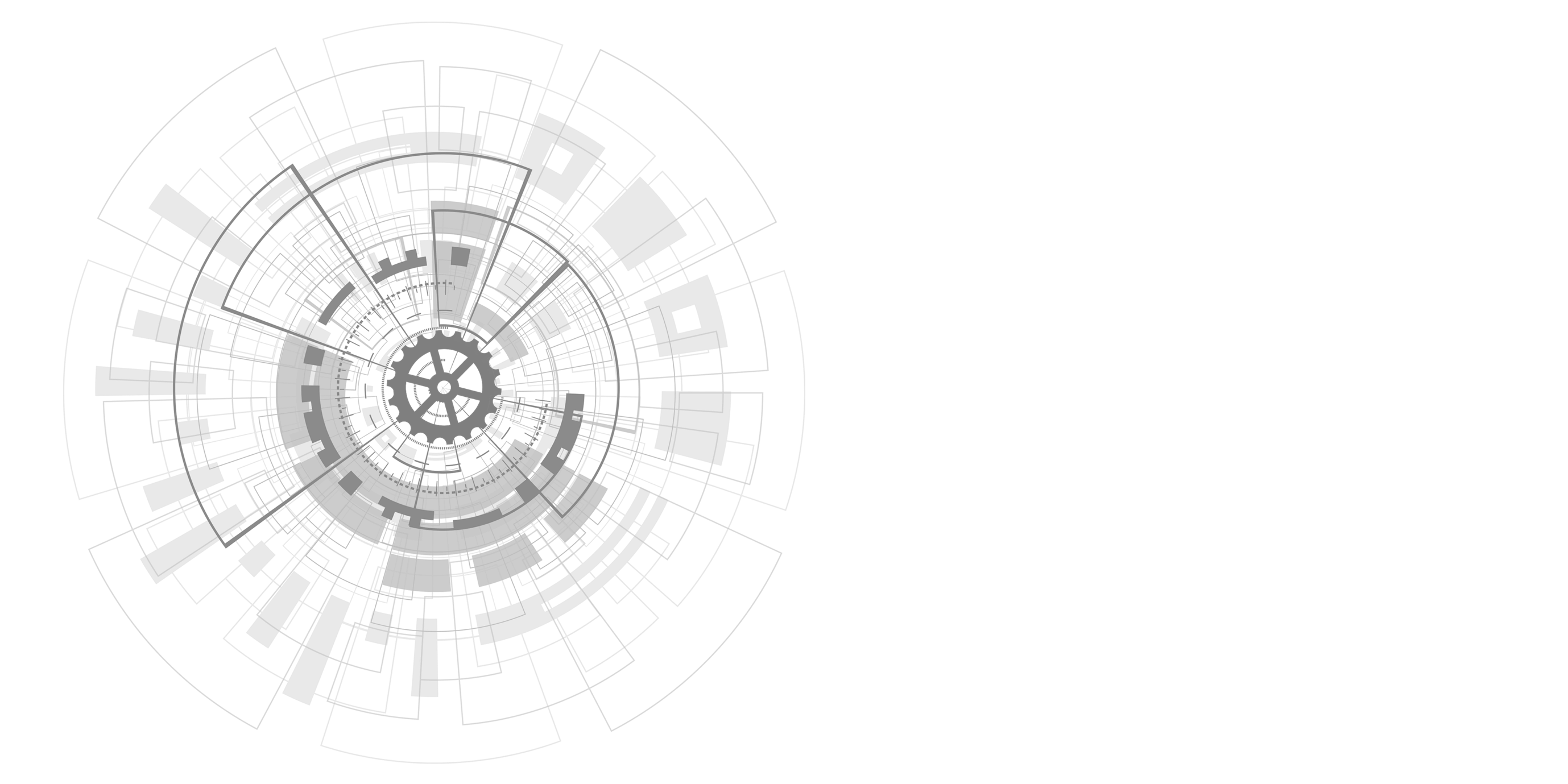 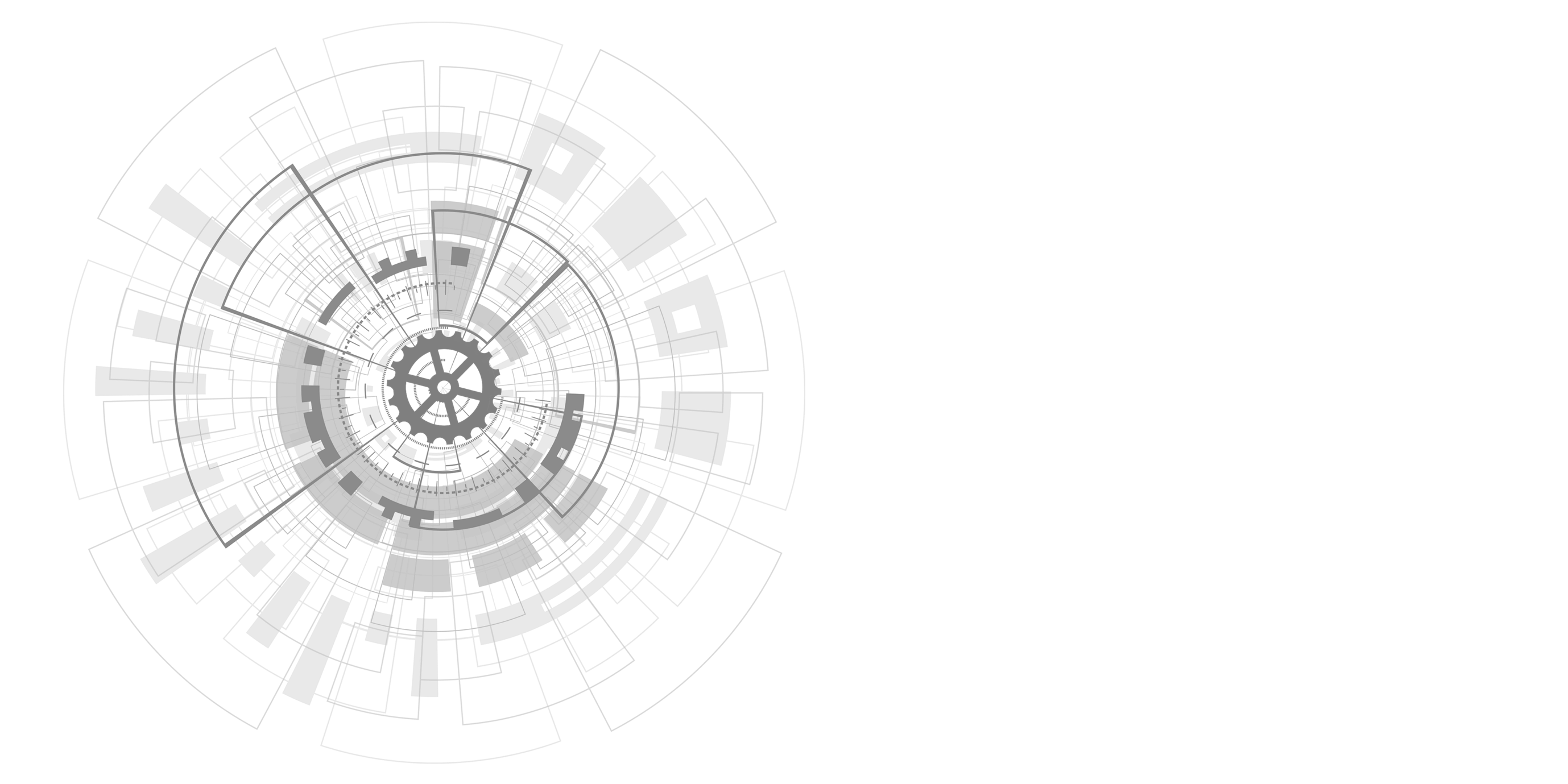 读取企业信息
点击我要办税
点击登录
进入税务申报系统
点击我要办税
自动填写企业信息
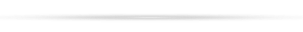 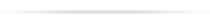 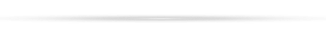 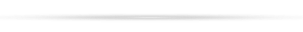 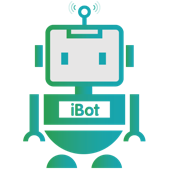 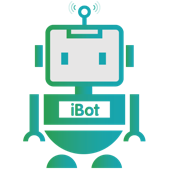 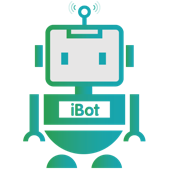 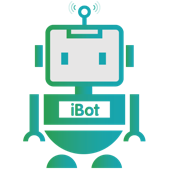 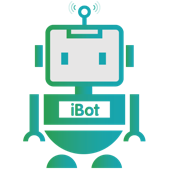 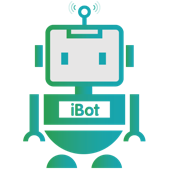 确认申报后缴纳费用
完成申报、自动填写税务登录信息文件，并退出税务申报系统
进入按期申报界面
点击税费申报及缴纳
填写企业信息及申报数额
寻找所需申报税目
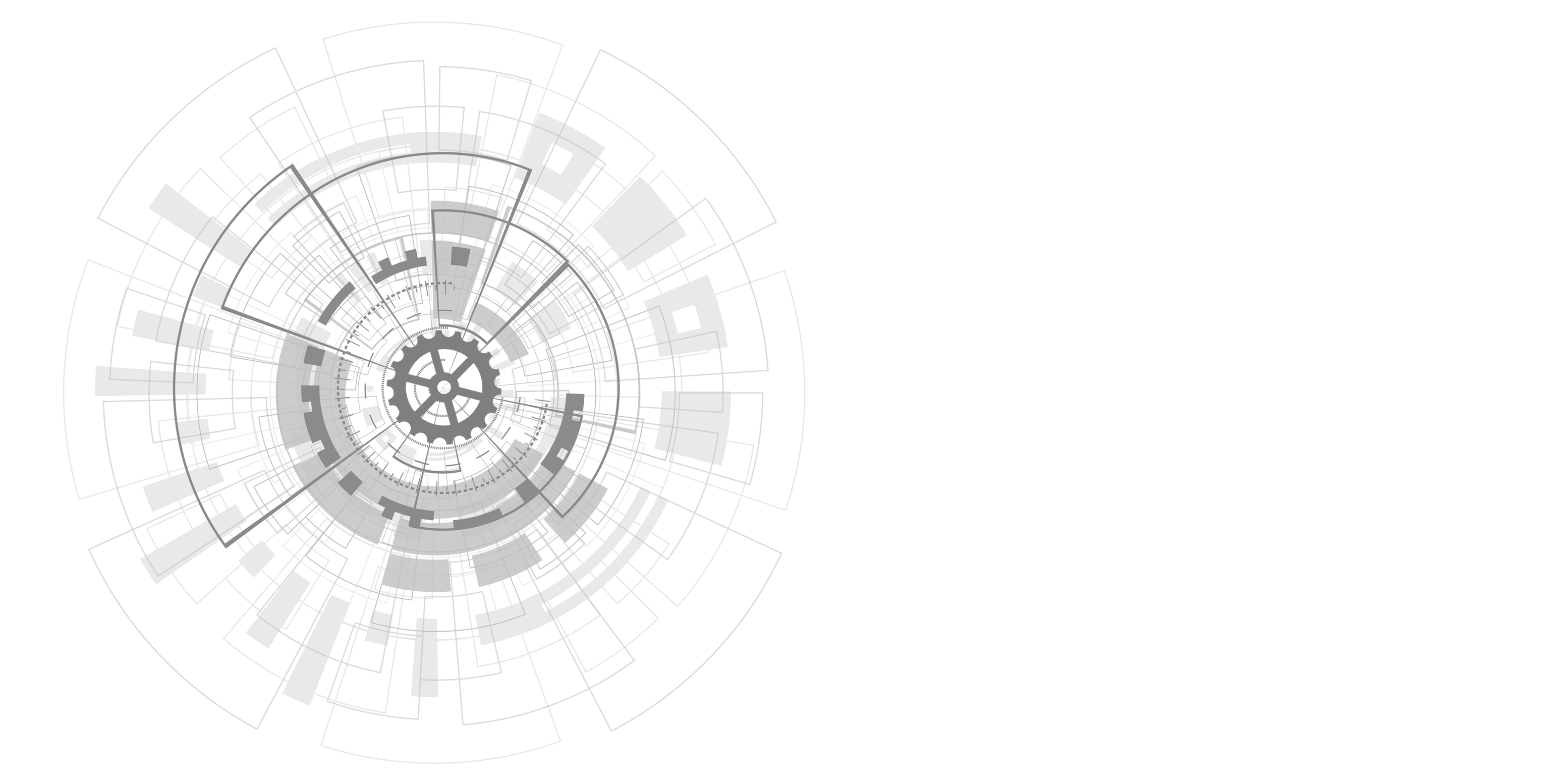 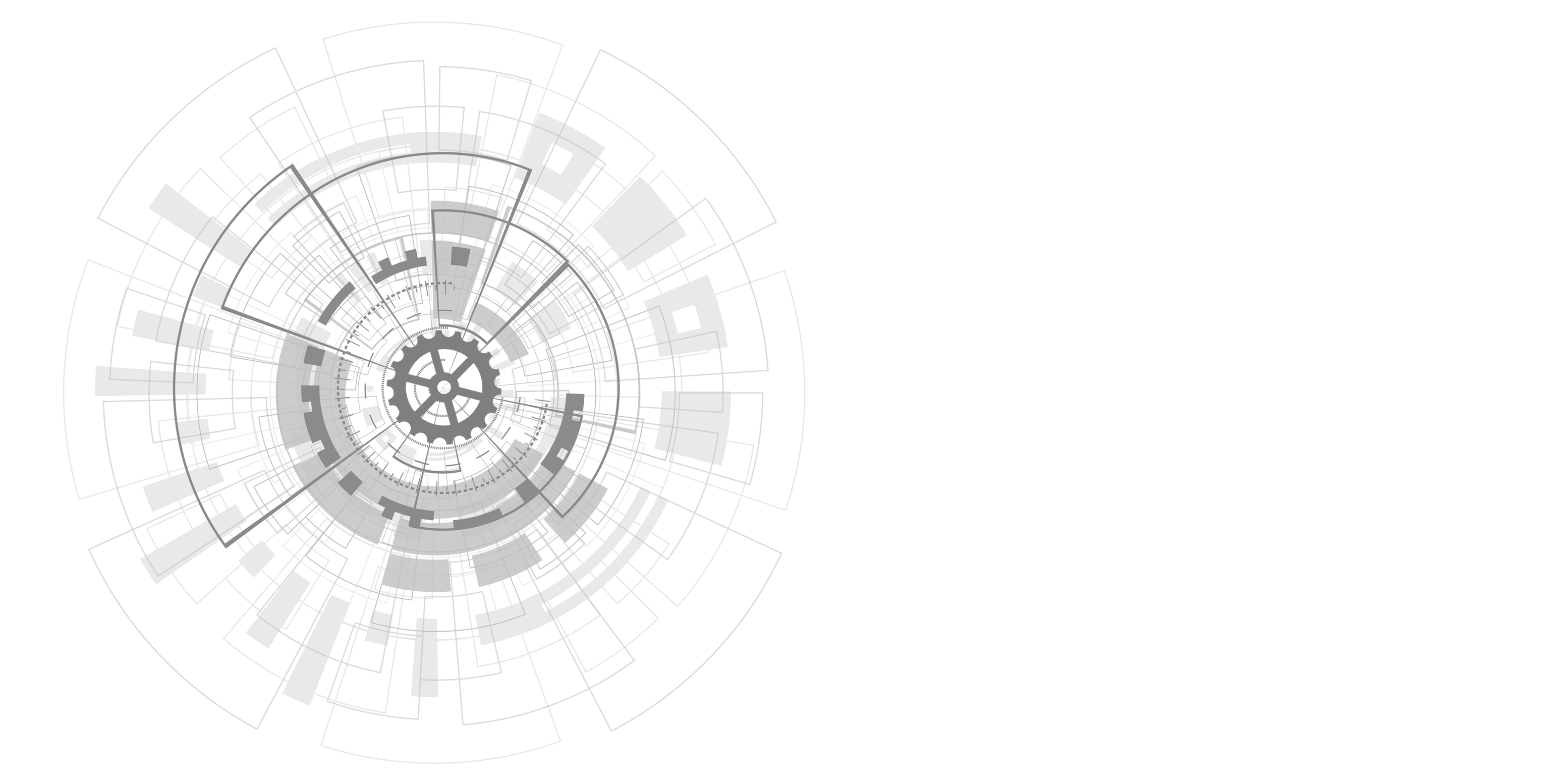 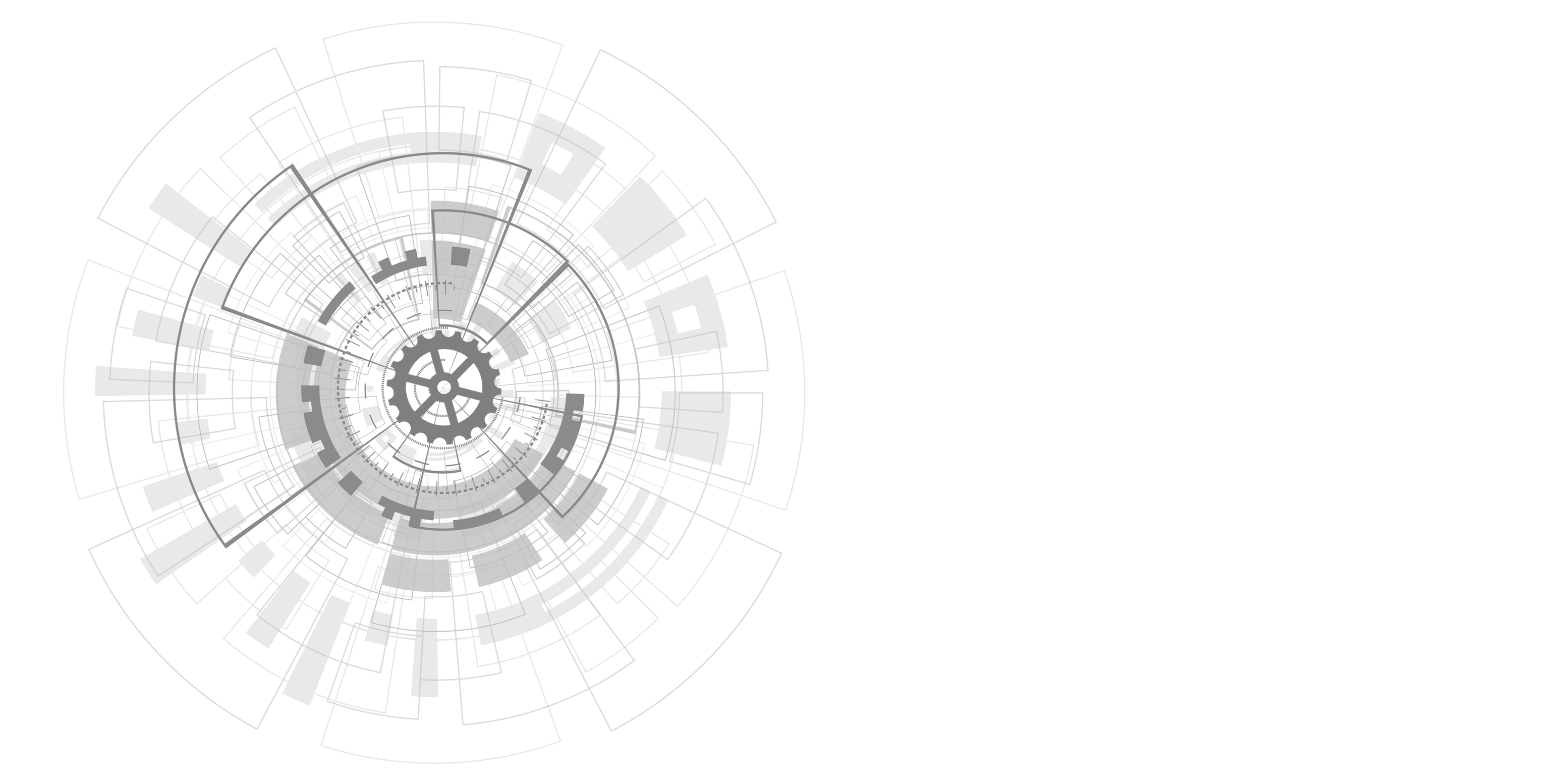 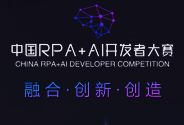 二、税务申报机器人：流程图（多企业）
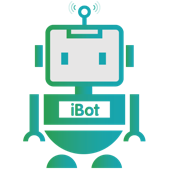 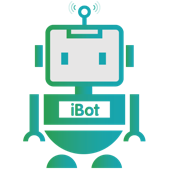 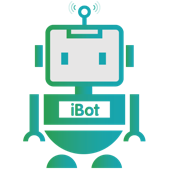 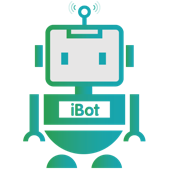 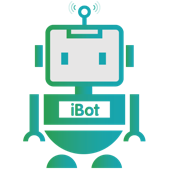 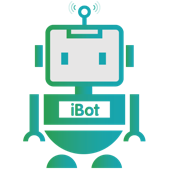 读取企业信息
点击我要办税
点击登录
进入税务申报系统
点击我要办税
自动填写企业信息
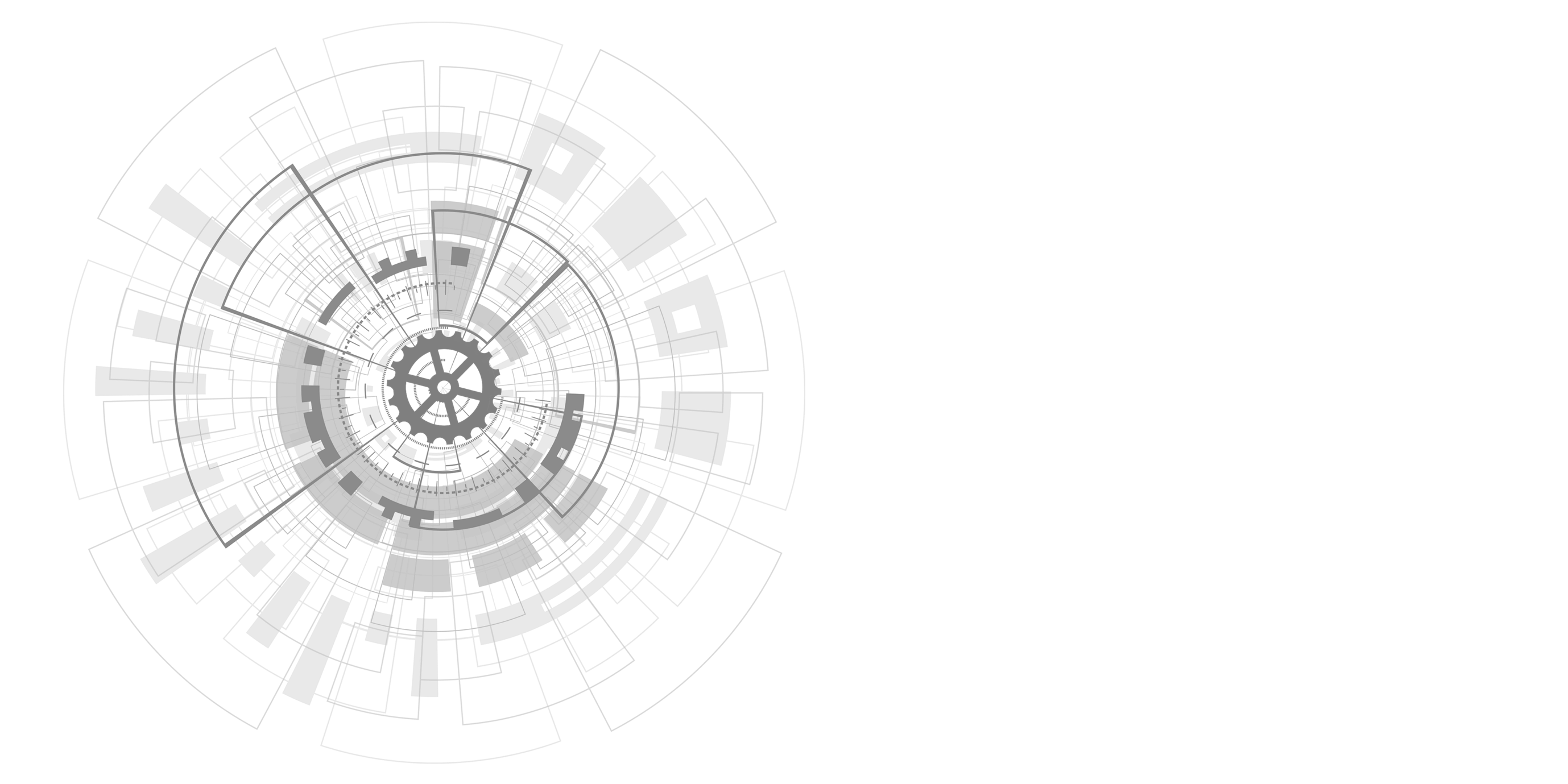 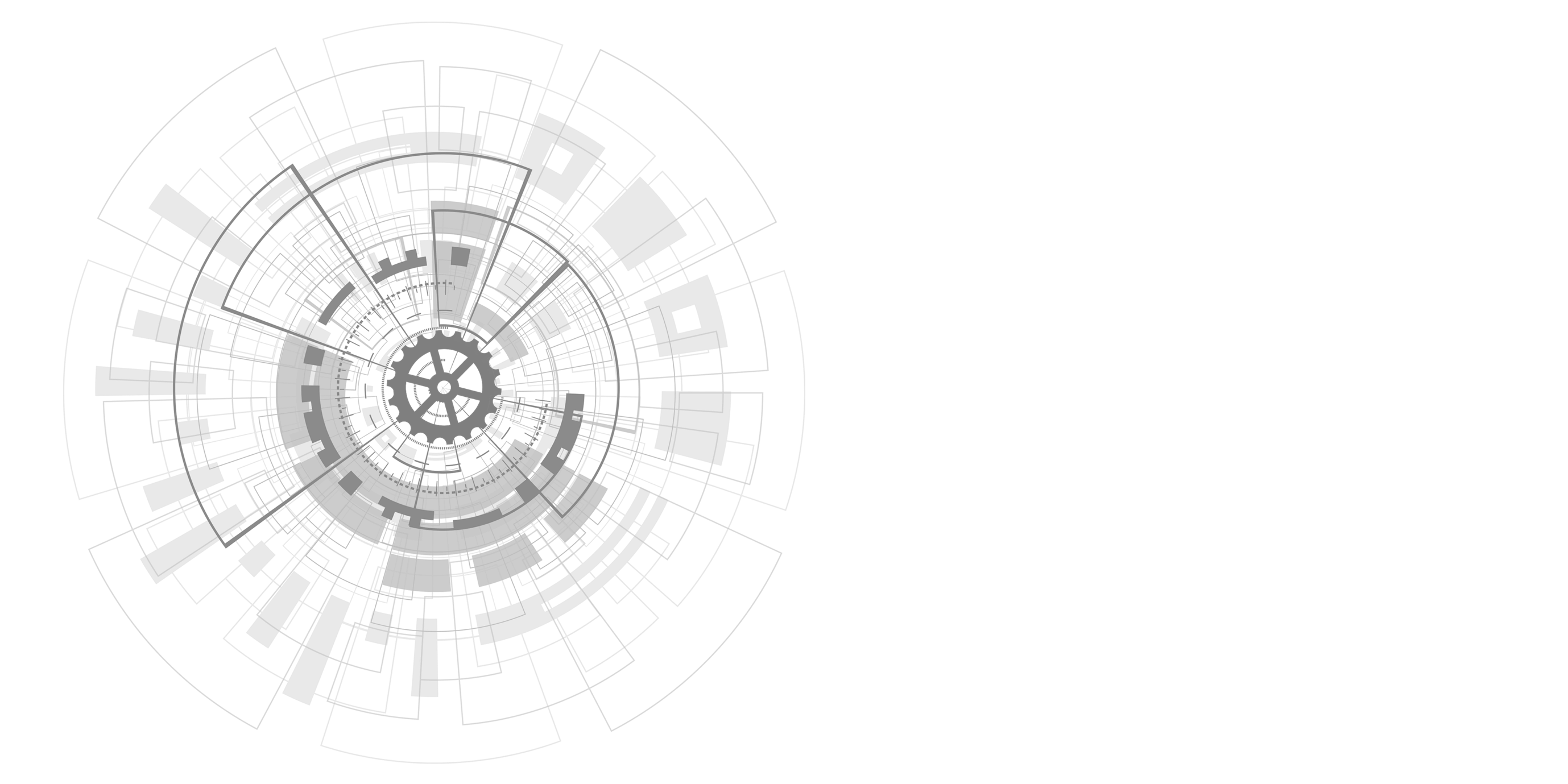 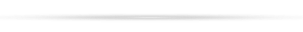 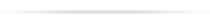 下一企业
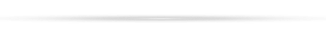 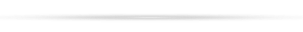 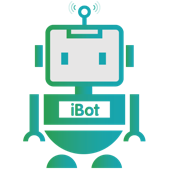 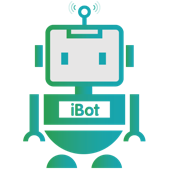 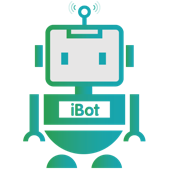 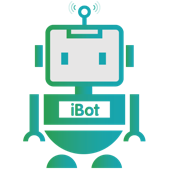 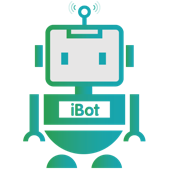 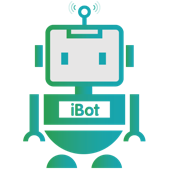 确认申报后缴纳费用
完成申报，并自动填写税务登录信息文件
进入按期申报界面
点击税费申报及缴纳
填写企业信息及申报数额
寻找所需申报税目
完成所有企业申报，并退出税务申报系统
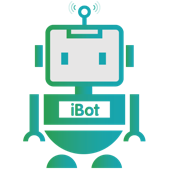 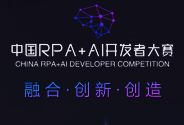 三、建设规划
税务申报机器人平台建设规划
完成机器人方案部署
加强AI等新技术与平台的集成应用
实现AI应用场景的试点
期初建设纳税企业行为分析平台
建设辅助机器人平台
推广辅助自动化机器人平台
建设流程自动化平台
规划机器人技术方案
中期推广实现
短期规划
初期平台
2018
2019
2020
2021
2022-未来
效果反馈
长期规划
调动后台数据检查机器人的运用成果
观察线下纳税企业税务申报的数量
全局实现税务申报机器人申报税务
推广应用
推广AI应用场景
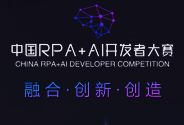 三、建设规划
财务机器人替代人工比例
25%
62%
45%
2021年
2020年
2019年
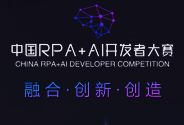 四、模式和技术创新
适用范围广
基本实现流程自动化
01
02
该机器人不仅可以面向单企业，也可以面向多企业进行报税
达到95%以上的税务申报自动化
自动分类
03
税务申报机器人根据申报人所选税目自动跳转至所需申报税目页面
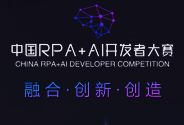 五、方案价值与收益
税务申报机器人的价值
效率高
降低成本
01
02
面对重复的税目申报，税务申报机器人只需申报人输入企业信息及数额即可运行
可以适当裁剪人员，减少应聘请职员所需的开支
自动分类
减少时间
03
04
税务申报机器人根据申报人所选税目自动跳转至所需申报税目页面
在多台电脑上安装税务申报机器人，开设多条税务申报及缴费通道，减少申报人排队时间
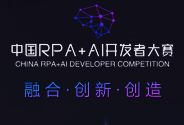 五、方案价值与收益
推广价值
申报人员需要频繁切换对应的税务项目进行申报，极其容易造成报错漏报


减少对人力资源的浪费，降低人工成本，为企业带来高质量的产出和更少的返工
✔
✔
实现税务申报流程自动化，避免人为失误导致的税务风险，有效释放申报人员的时间和精力
✔
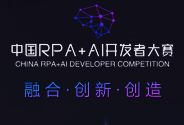 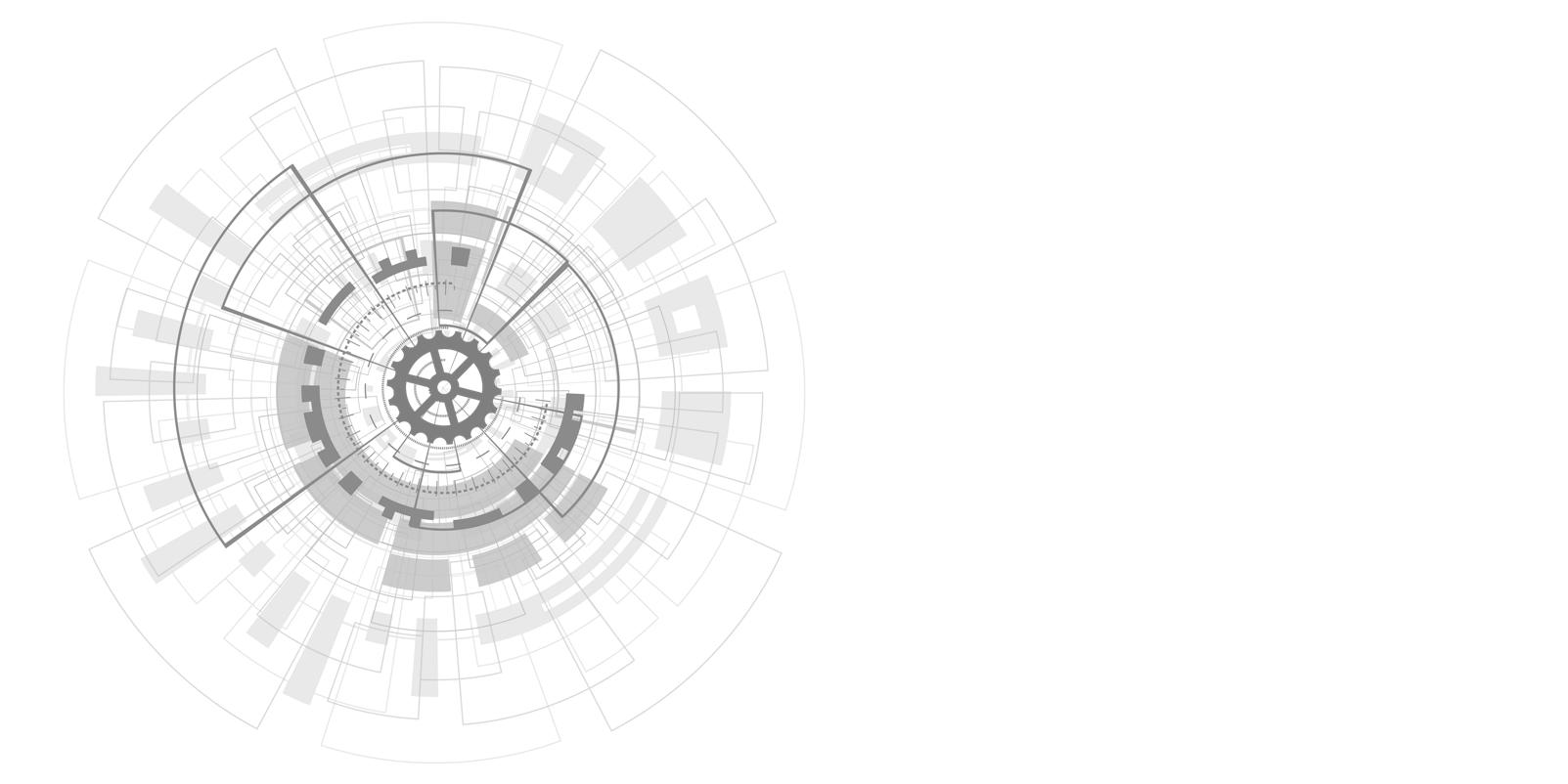 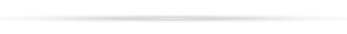 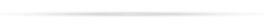 中国RPA+AI开发者大赛
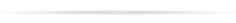 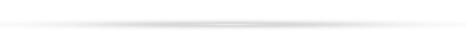 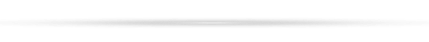 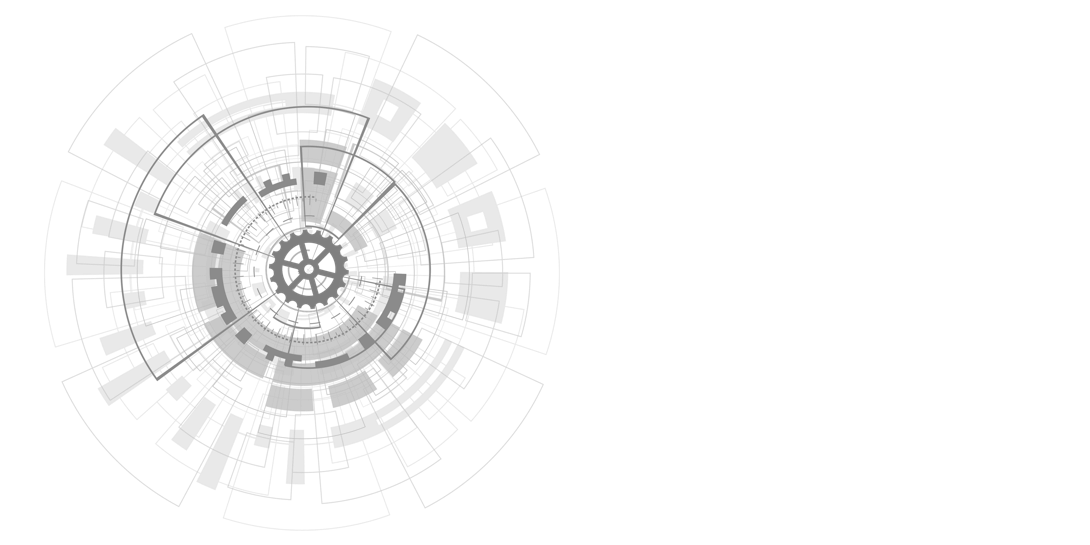 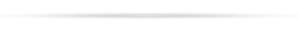 Thanks
企业税务申报机器人
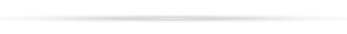 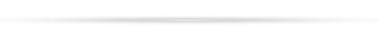 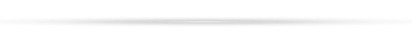